Taranta status report
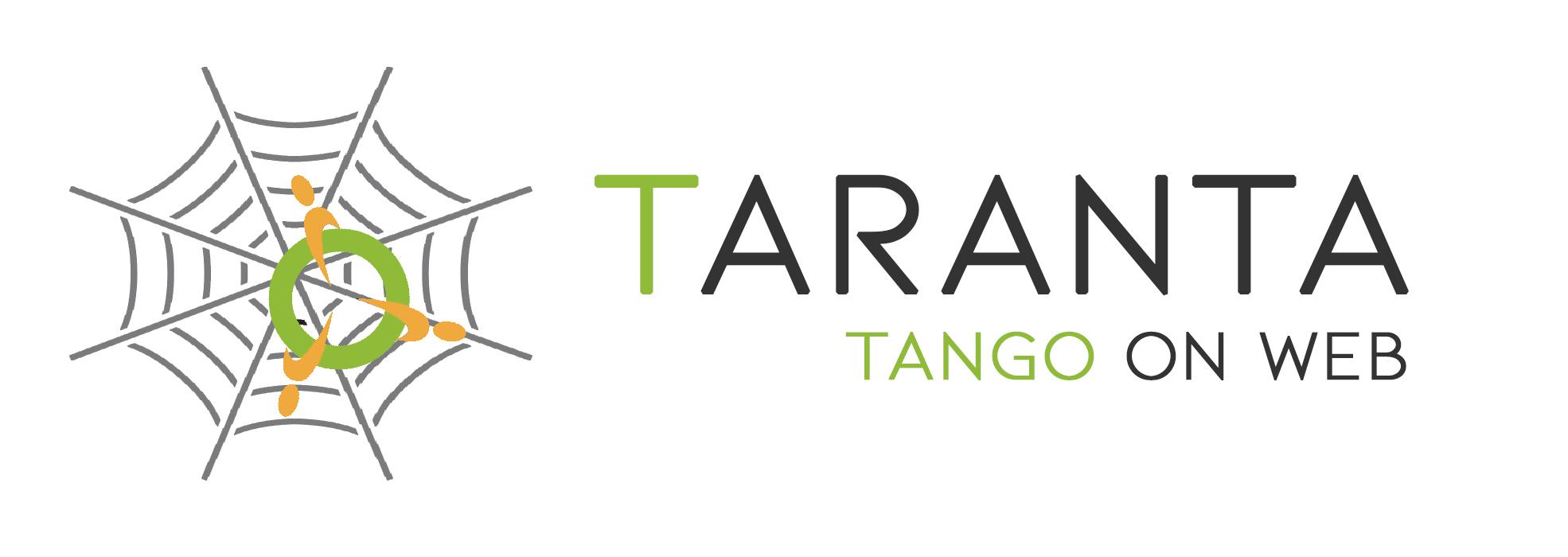 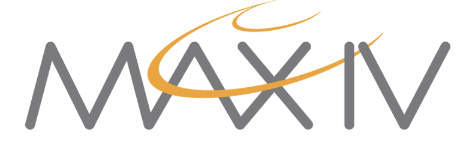 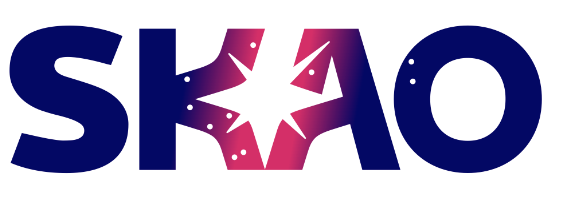 Matteo Canzari (INAF - OAAb - SKAO)

37th Tango Community meeting at SKAO (Jodrell Bank - England)
27–9 Jun 2023
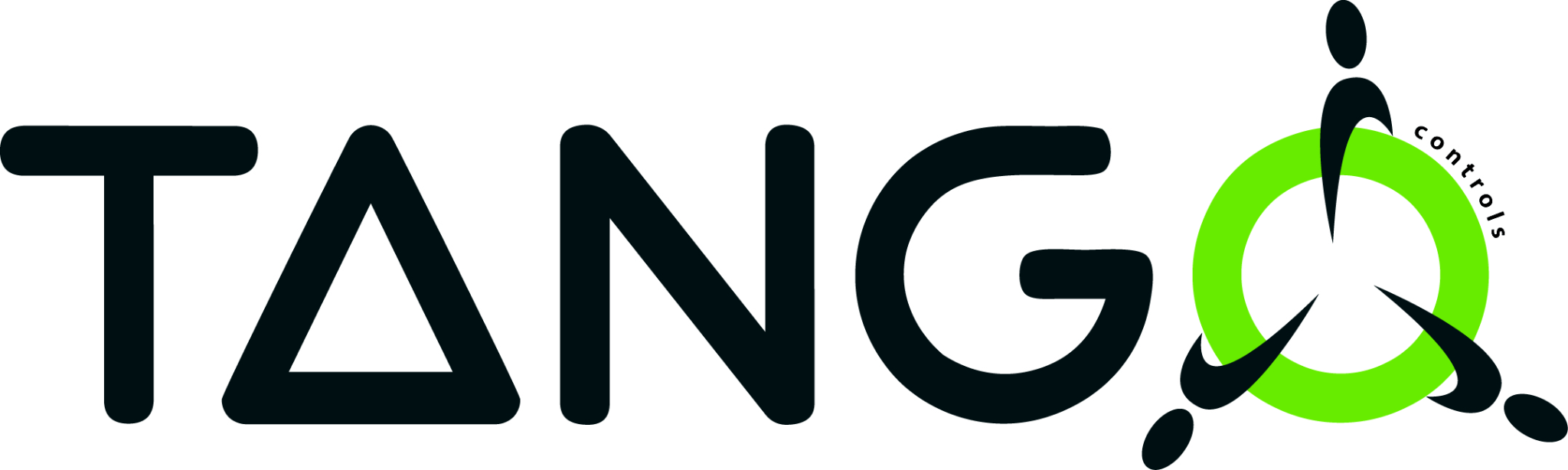 What is Taranta?
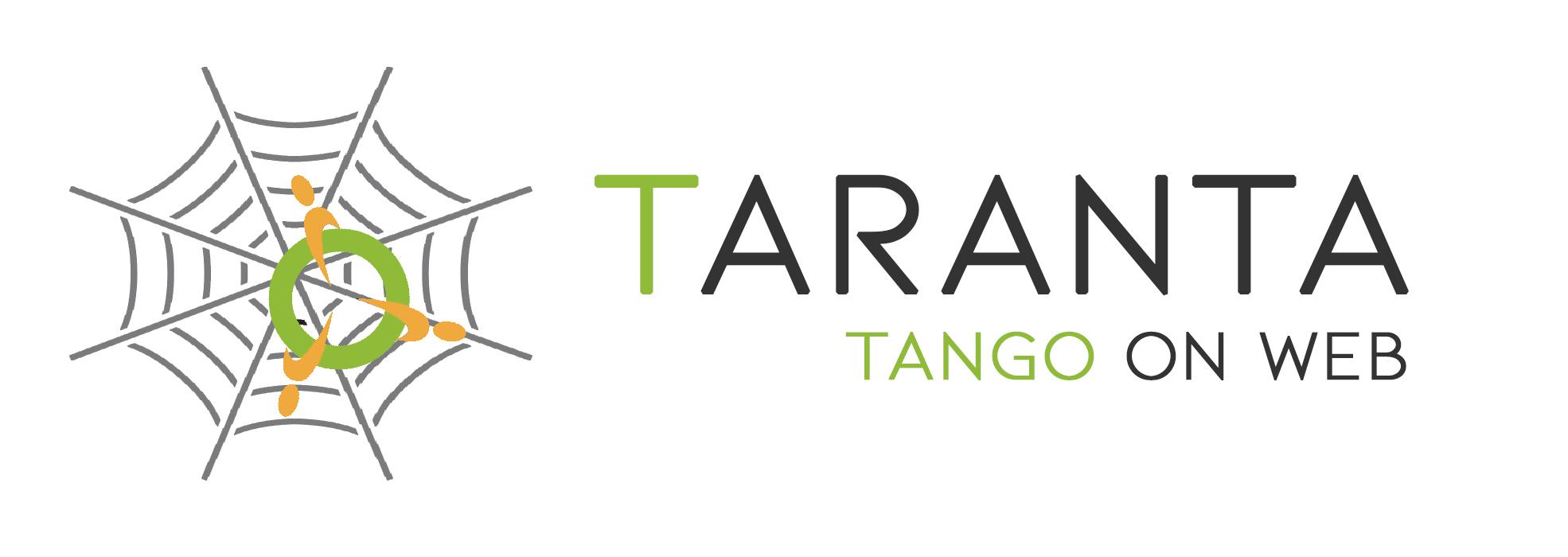 Taranta is a web application that allows a user to explore Tango devices and to create a graphical user interface to interact with them; the user interface may include a variety of charts, numerical indicator, dials, commands that can be used to monitor and to control devices
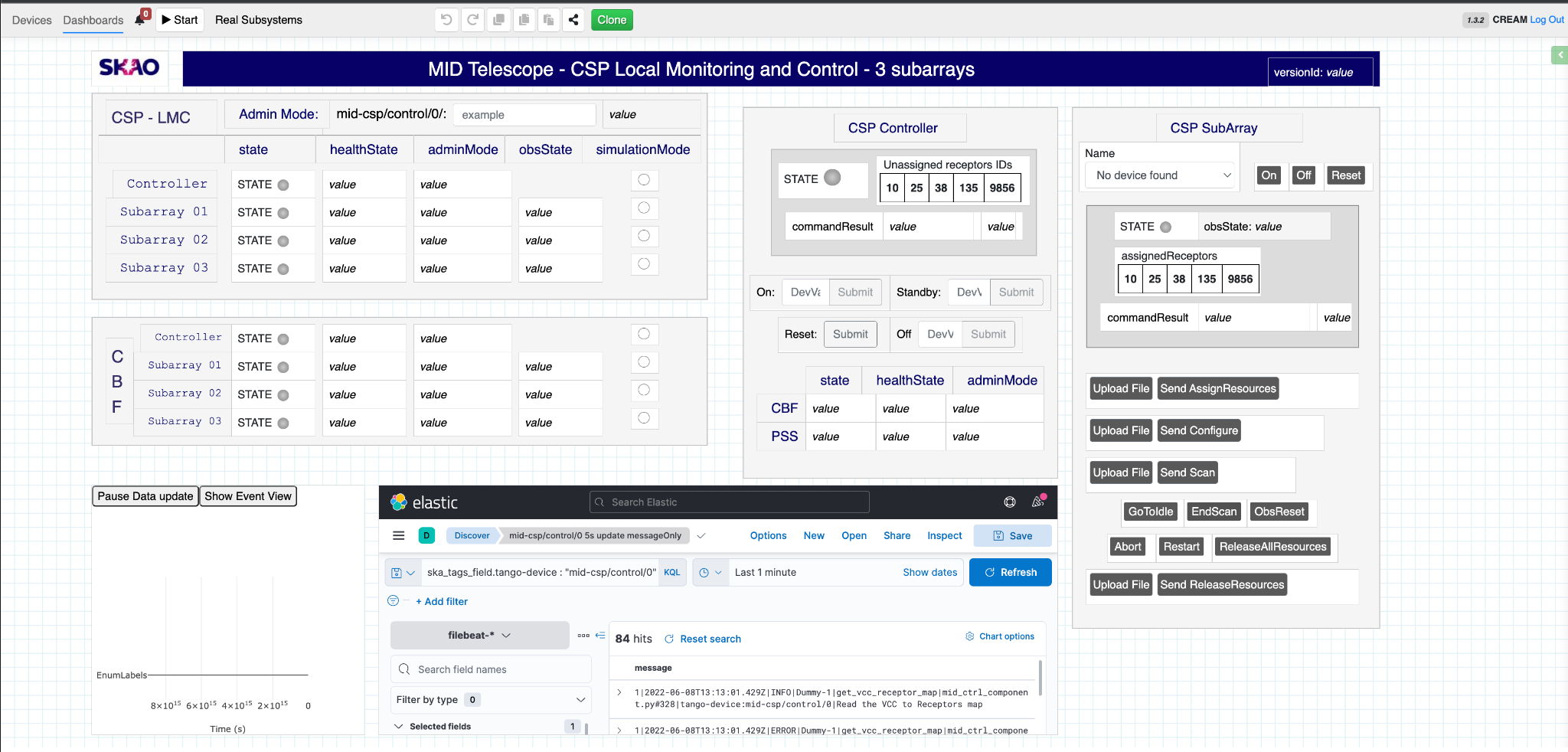 Taranta history
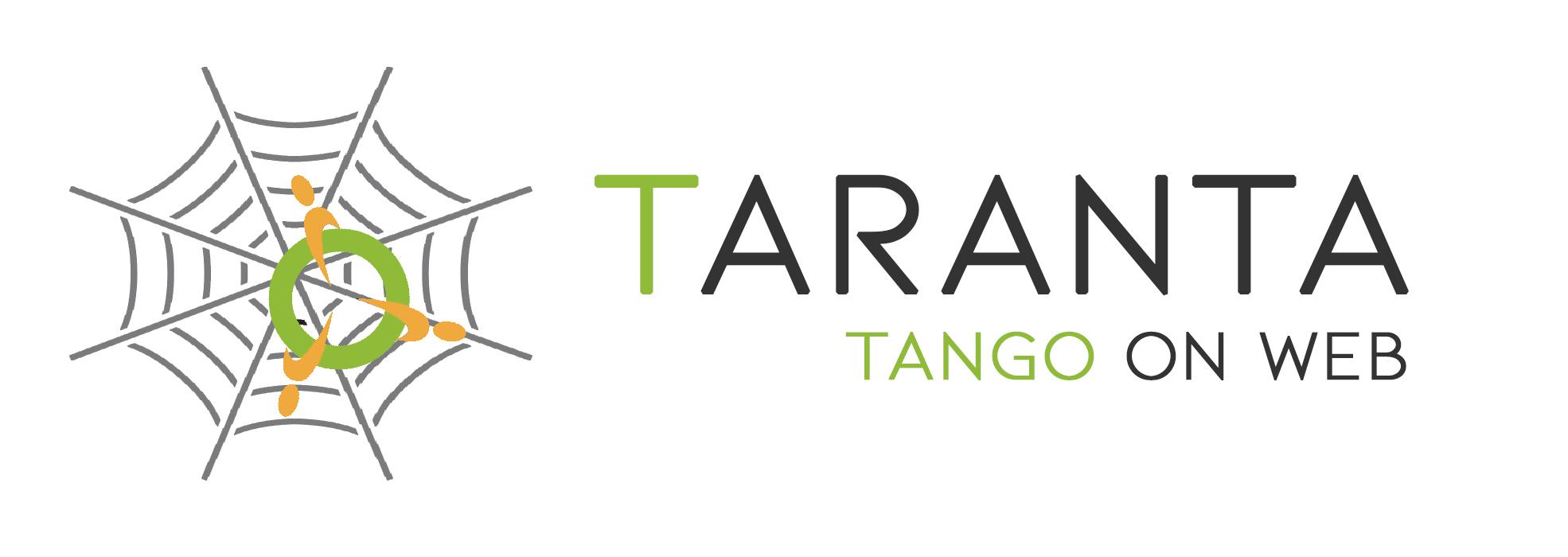 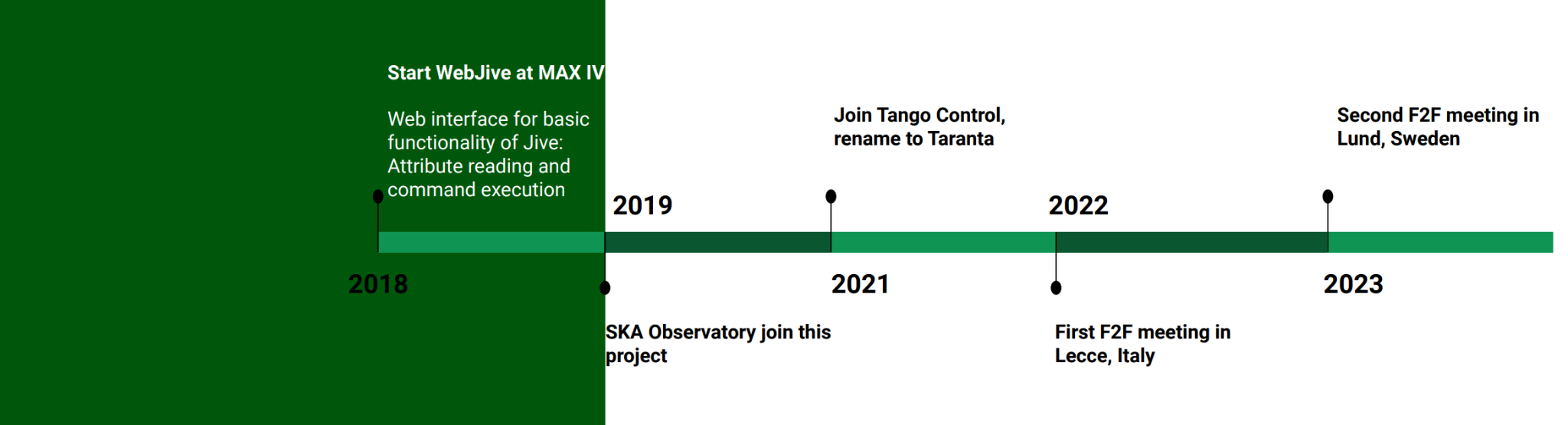 Taranta architecture
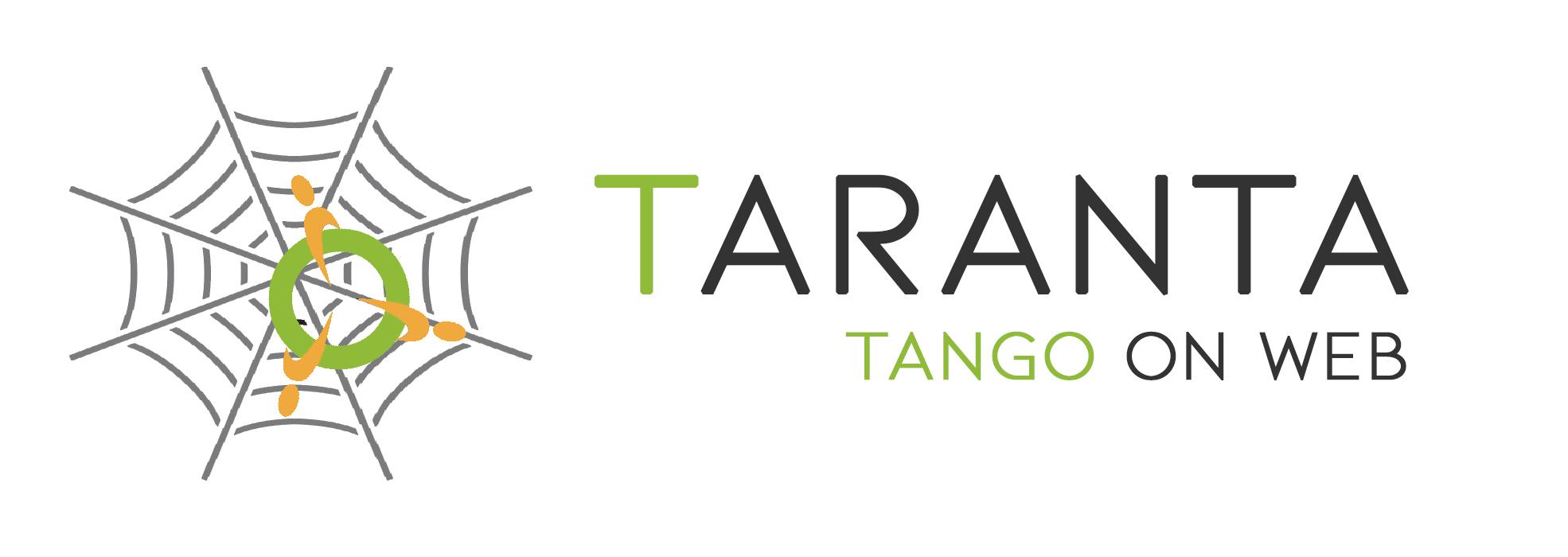 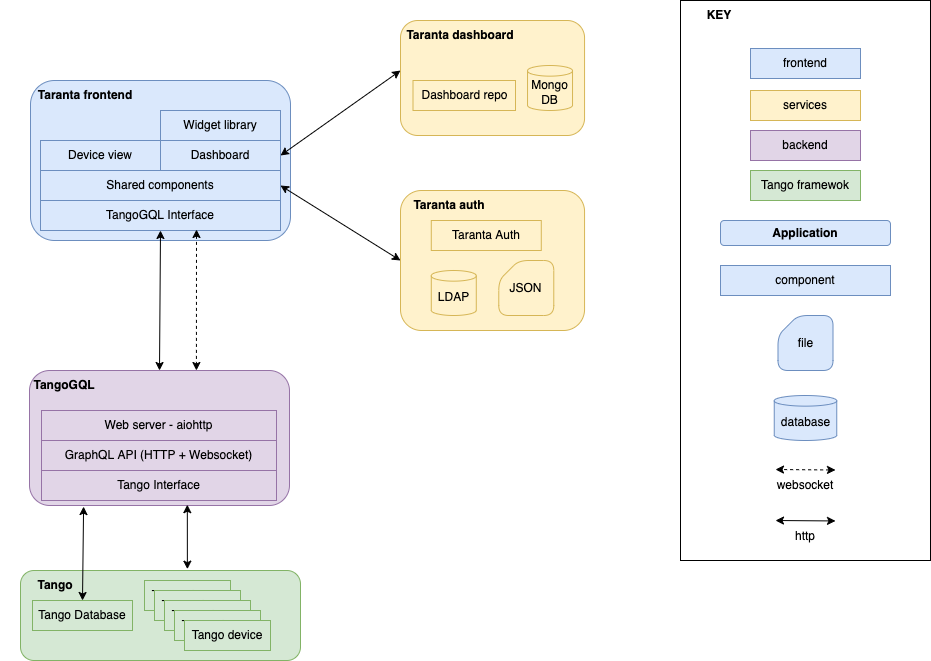 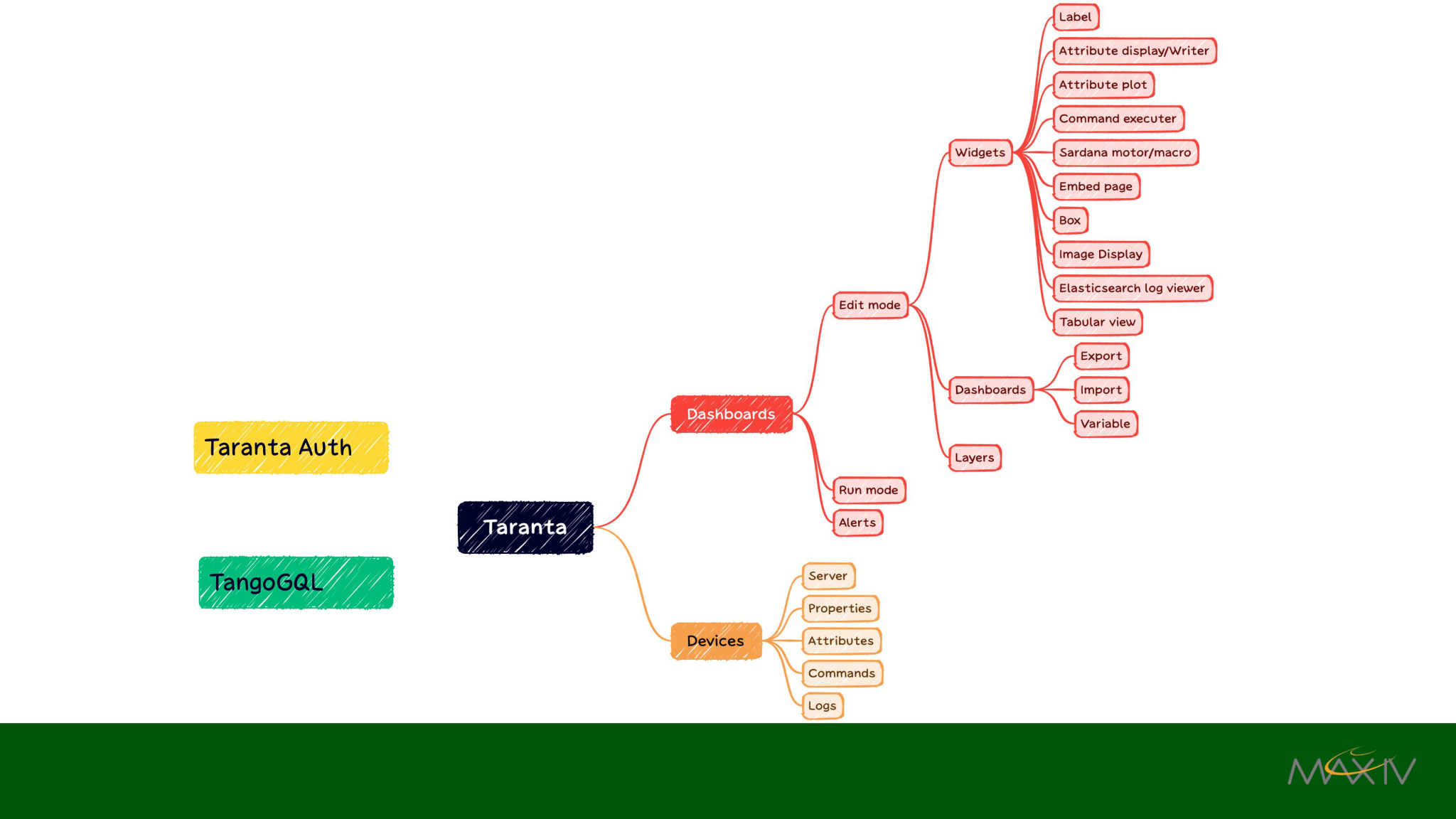 Taranta SKAO use cases
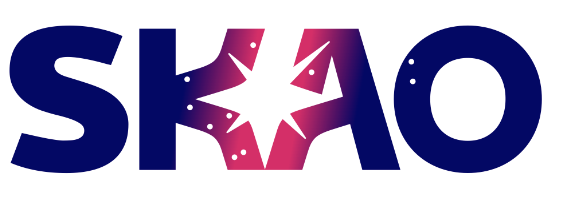 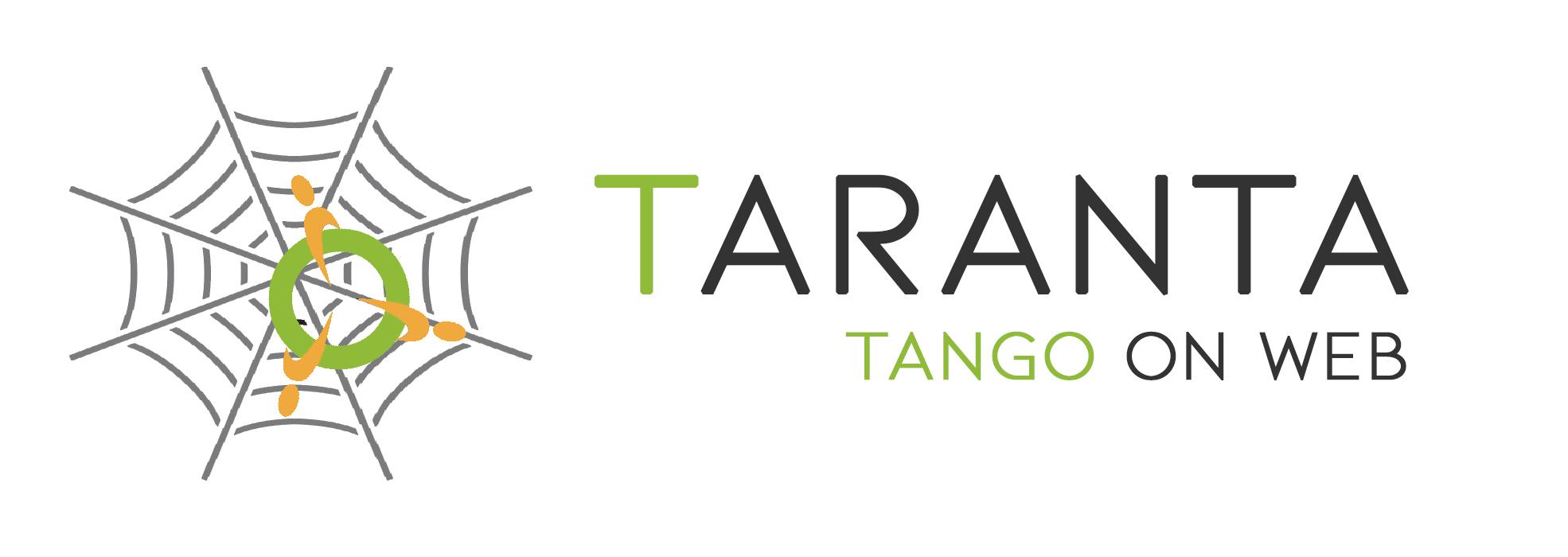 Taranta is a tool used by engineers, integrators and commissioners for monitoring, controlling and debugging Tango devices for the telescope.
Key selling points:
quick development of UIs
easy to modify existing UIs
no need for UI-related skills
no need to use other tools
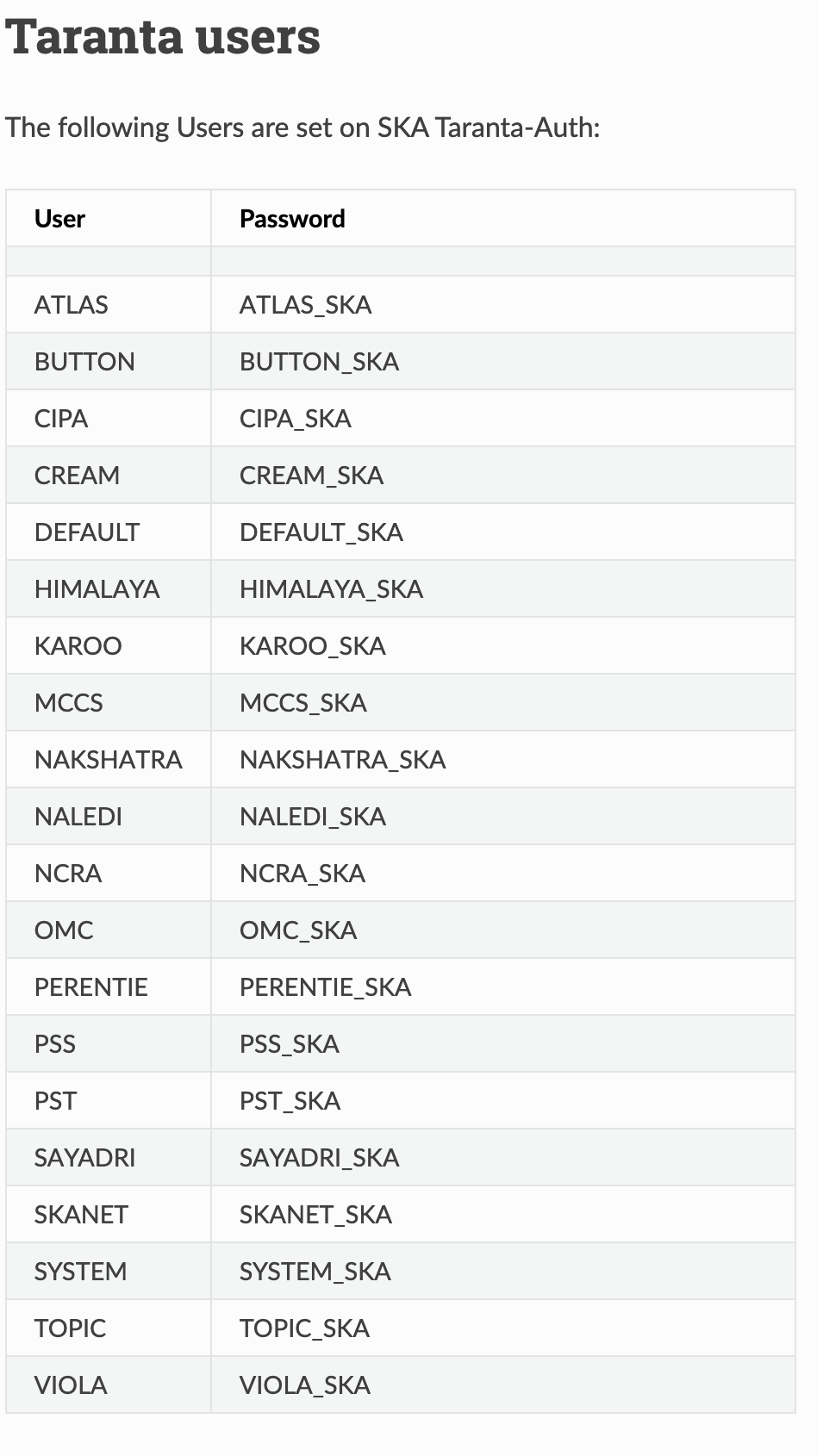 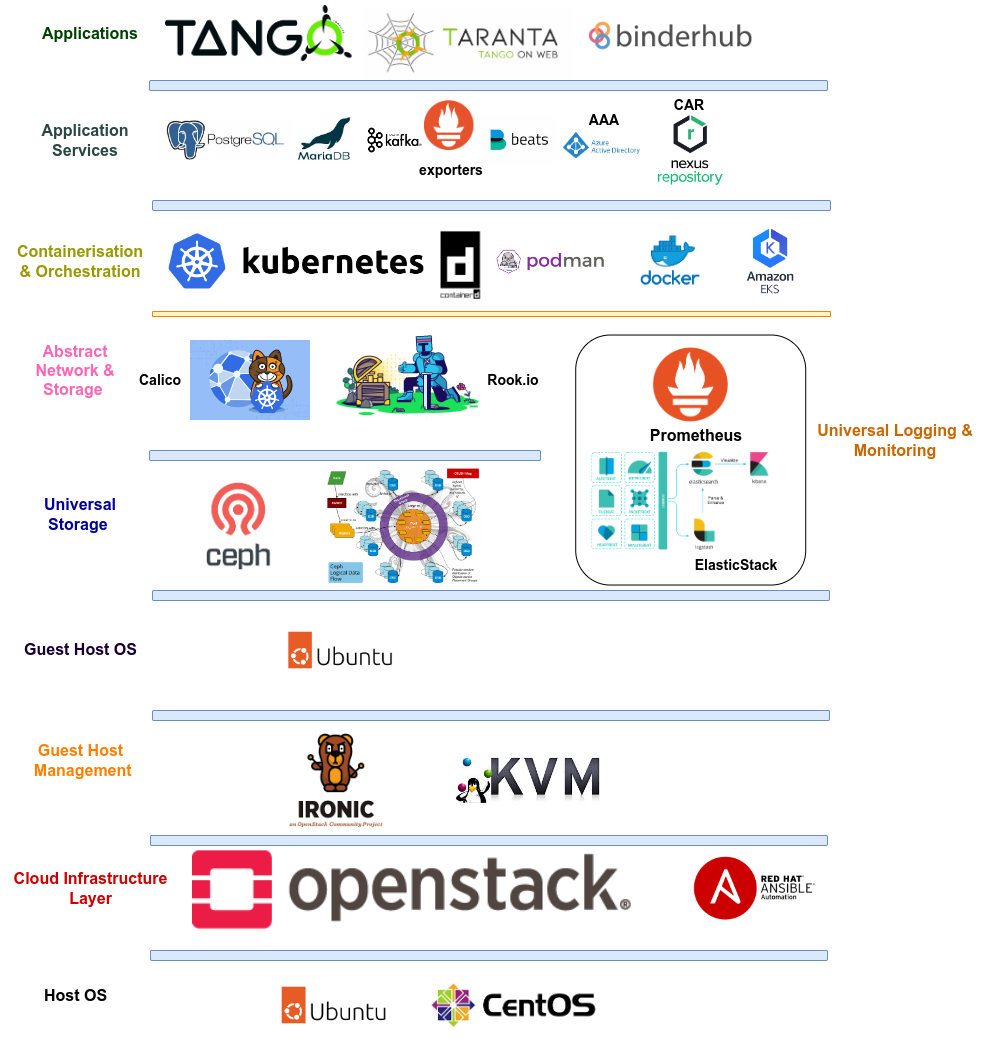 Taranta MAX IV use cases
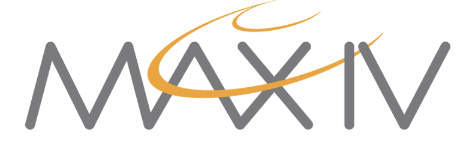 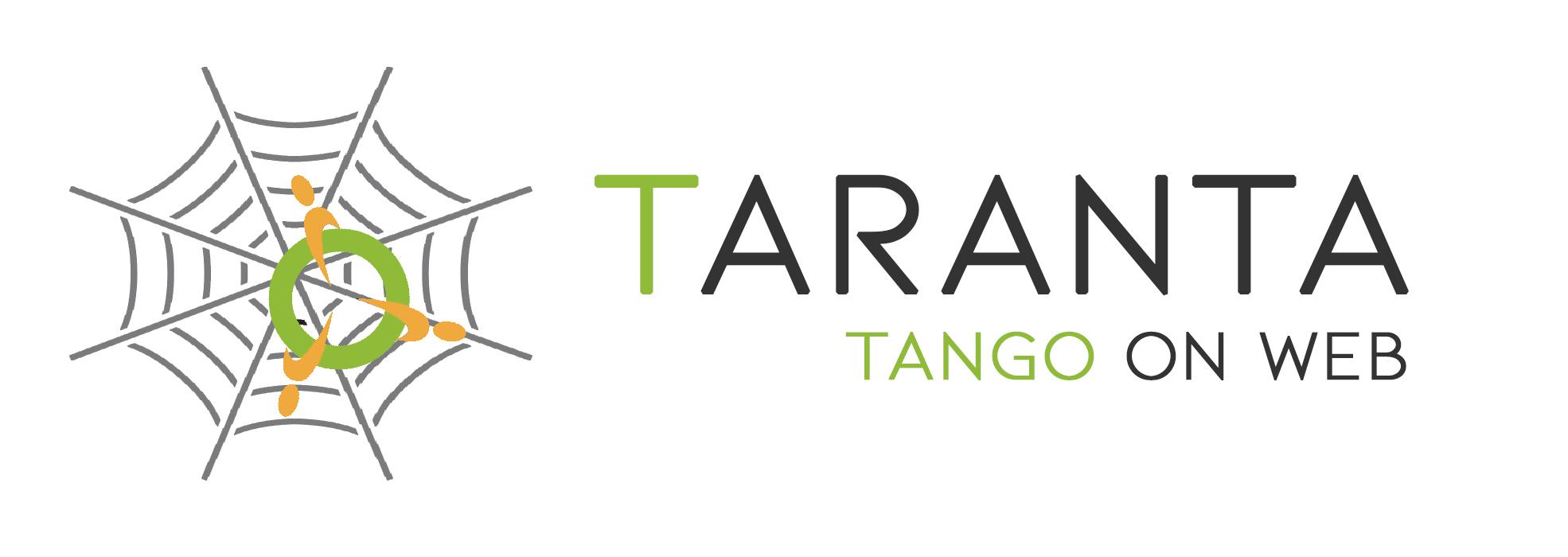 Taranta is widely used in MAX IV from accelerator operators to the beamlines. User by engineers, beamline staffs, experiment users. 
Monitoring usage: insertion devices, radio frequency, cooling system, vaccum system, different beamline status
Interaction with devices: overview of all equipements, configure/control motors, detectors, experiment control
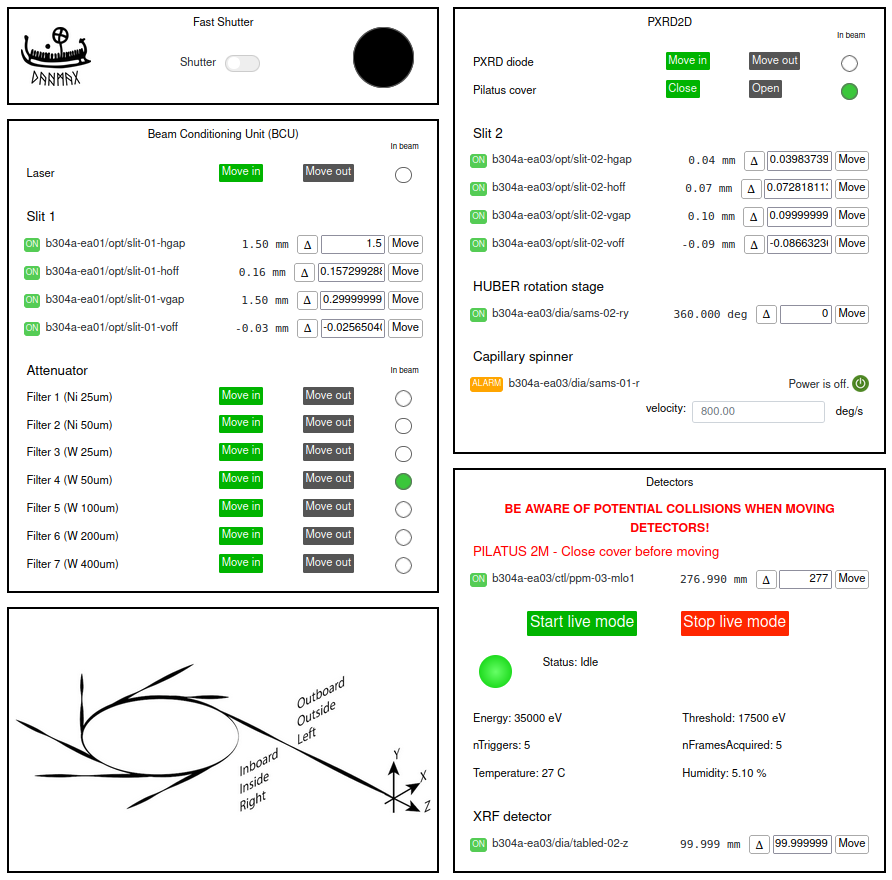 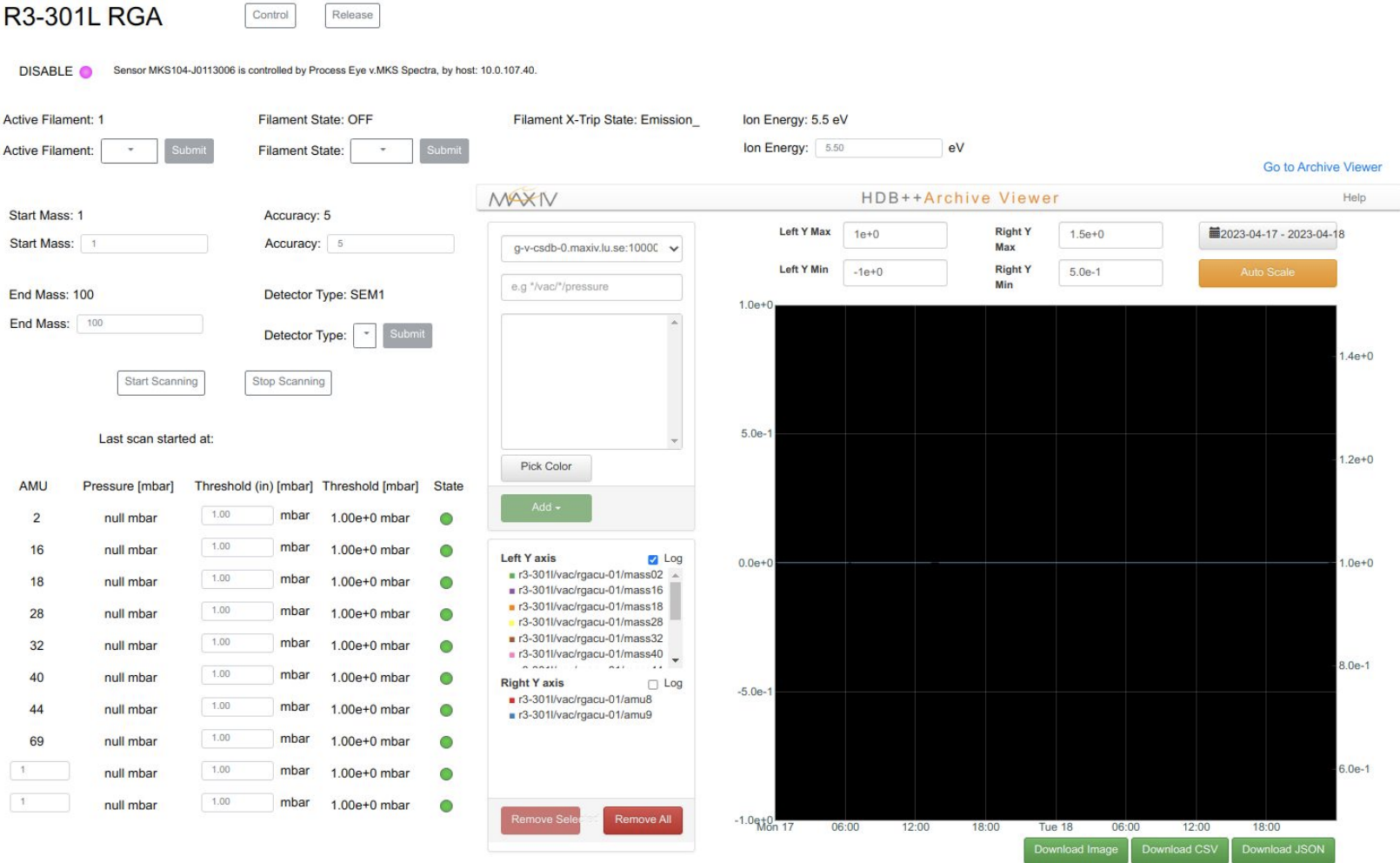 2nd Taranta F2F meeting
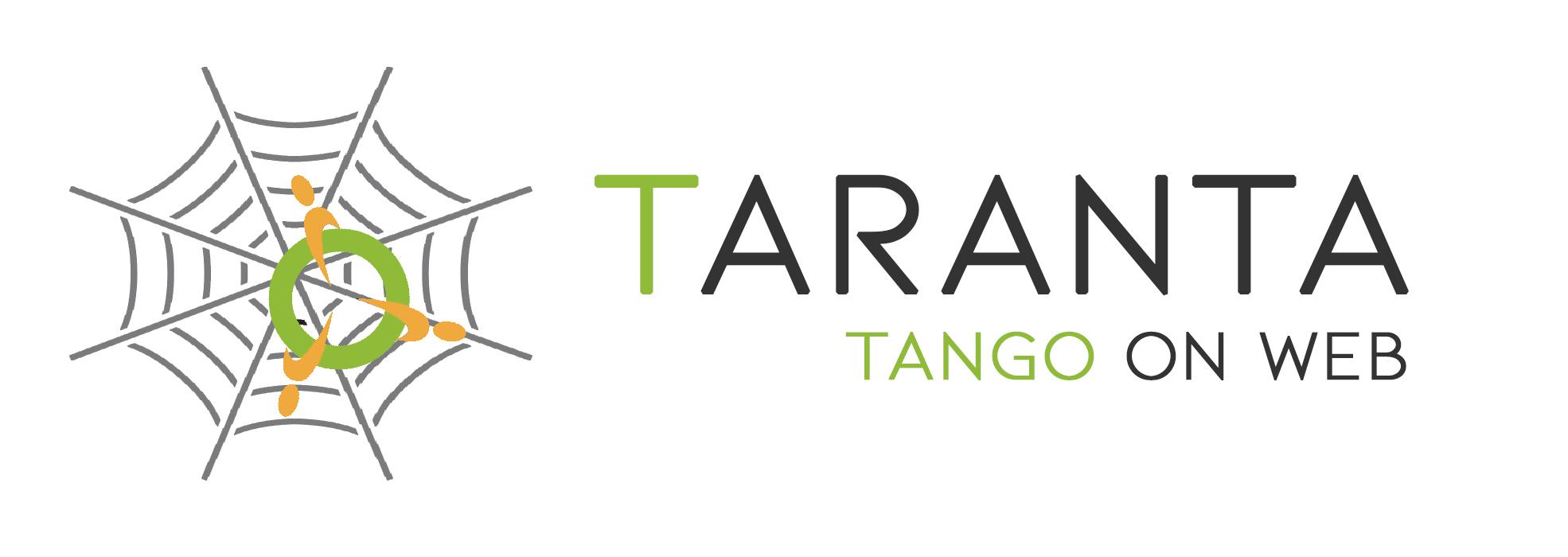 Hosted by MaxIV, 29–30 May 2023
20 participants, coming from 9 institutions or private companies
11 contributions and a half-day dedicated to open discussion and brainstorming
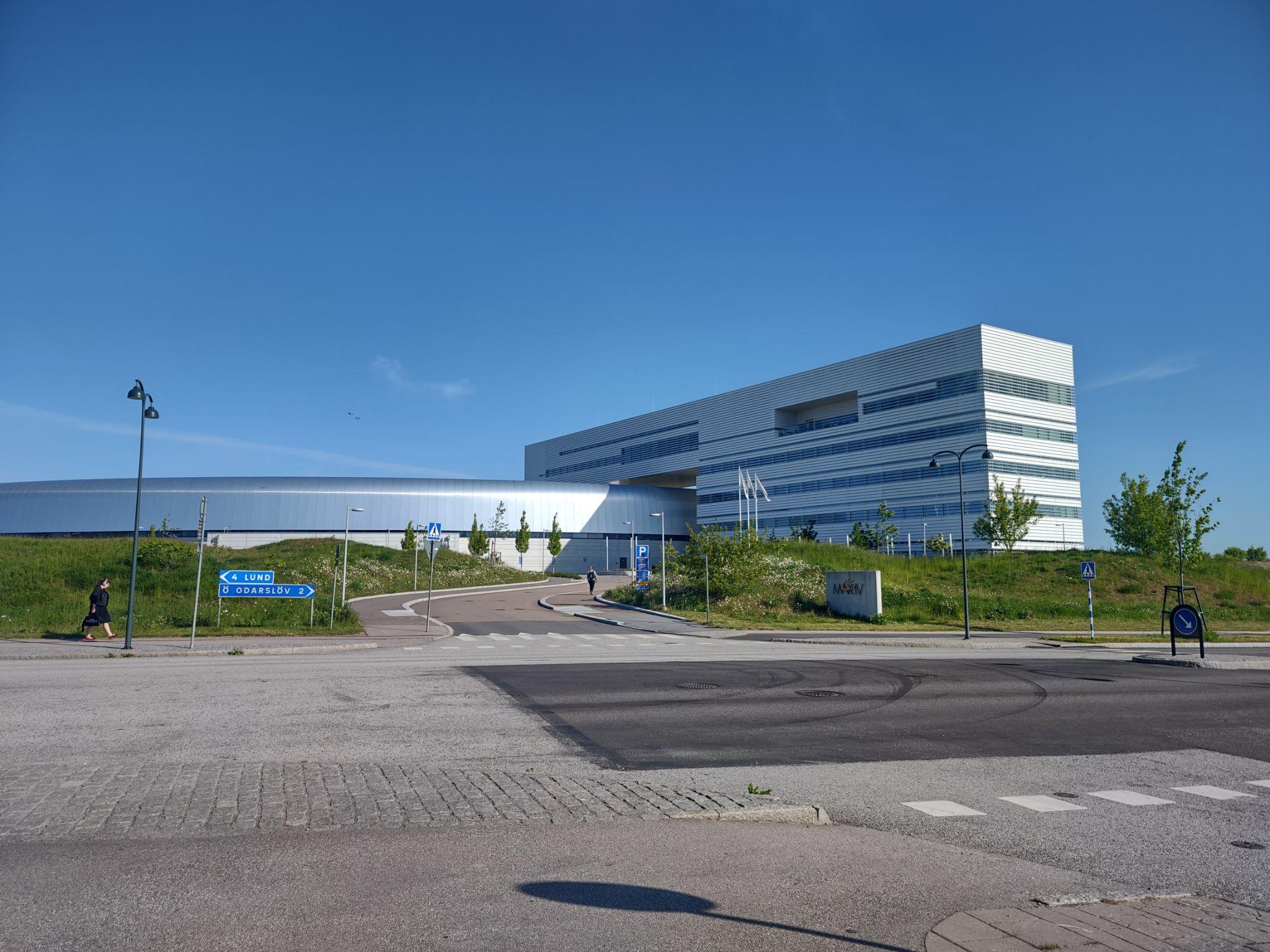 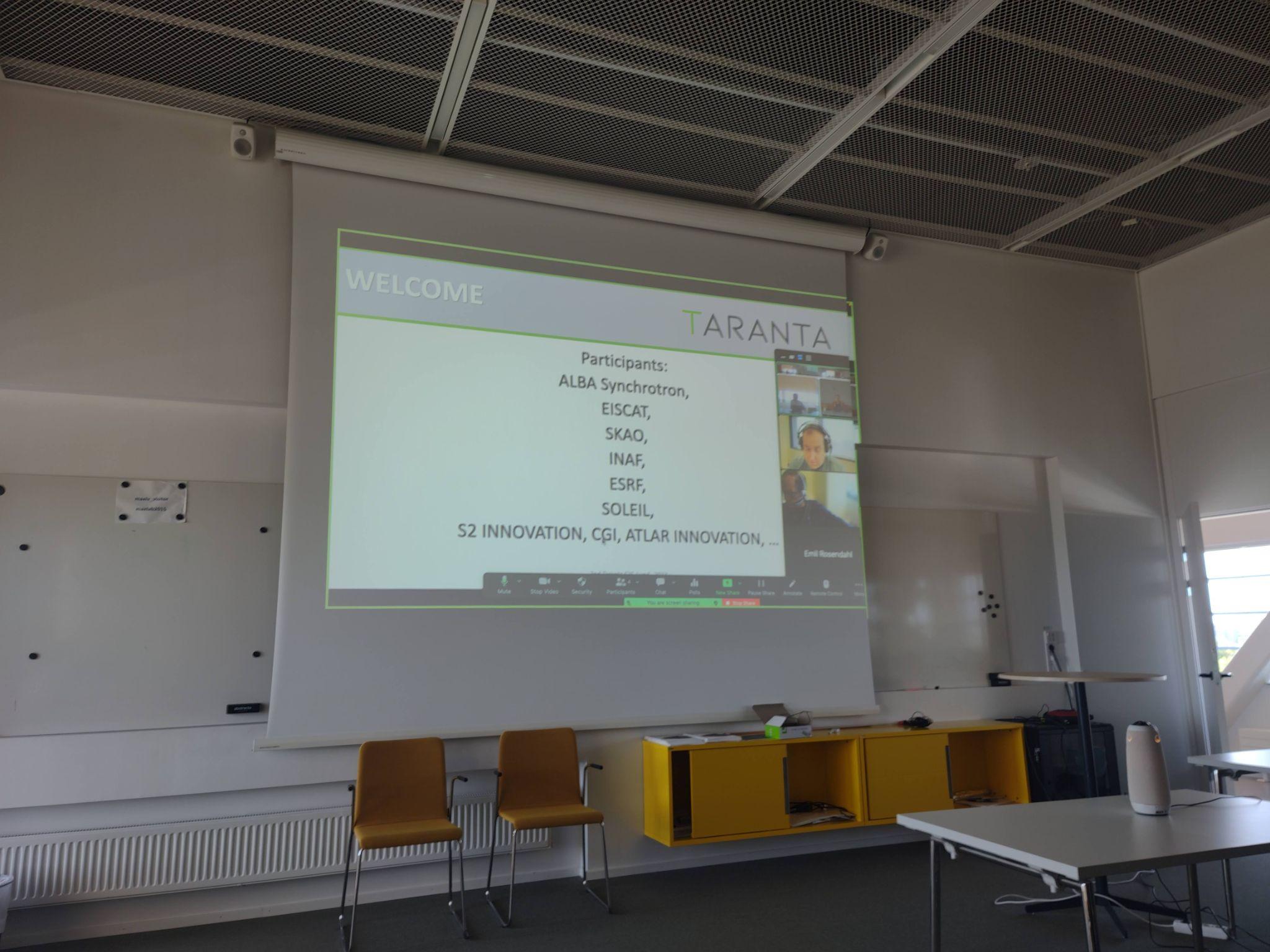 Rocky road to Jodrell Bank
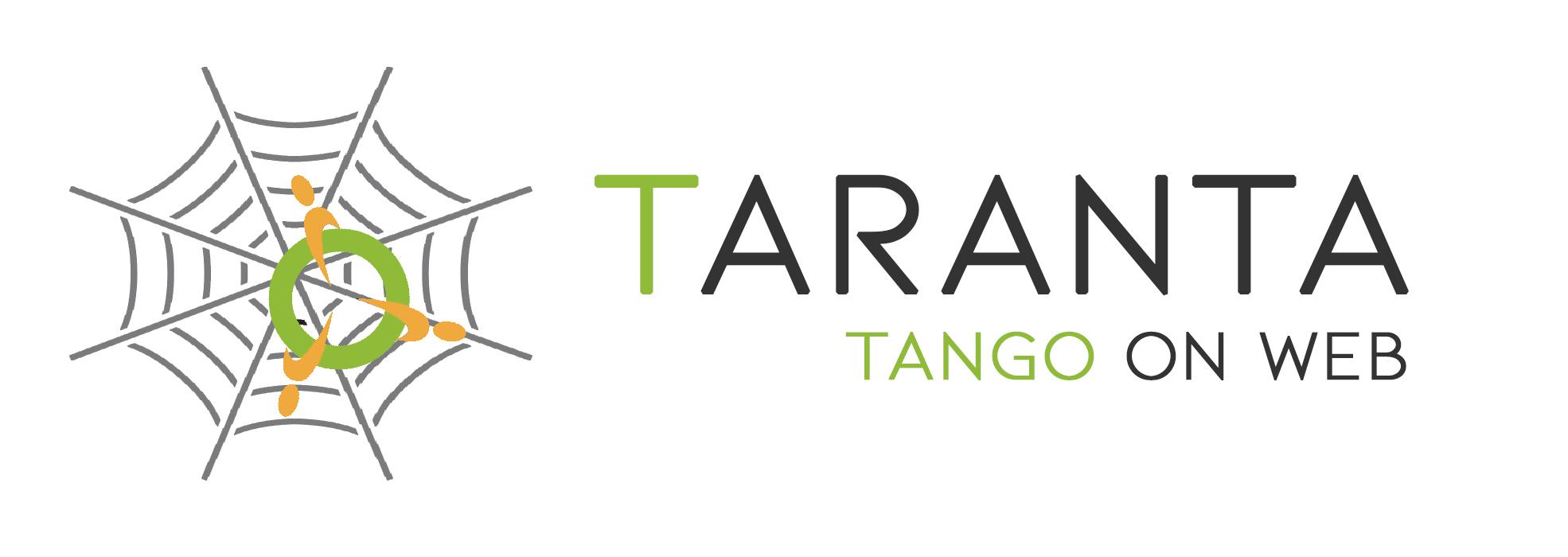 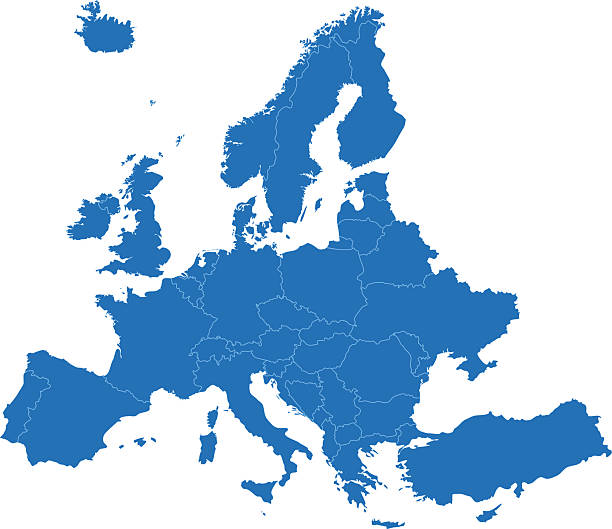 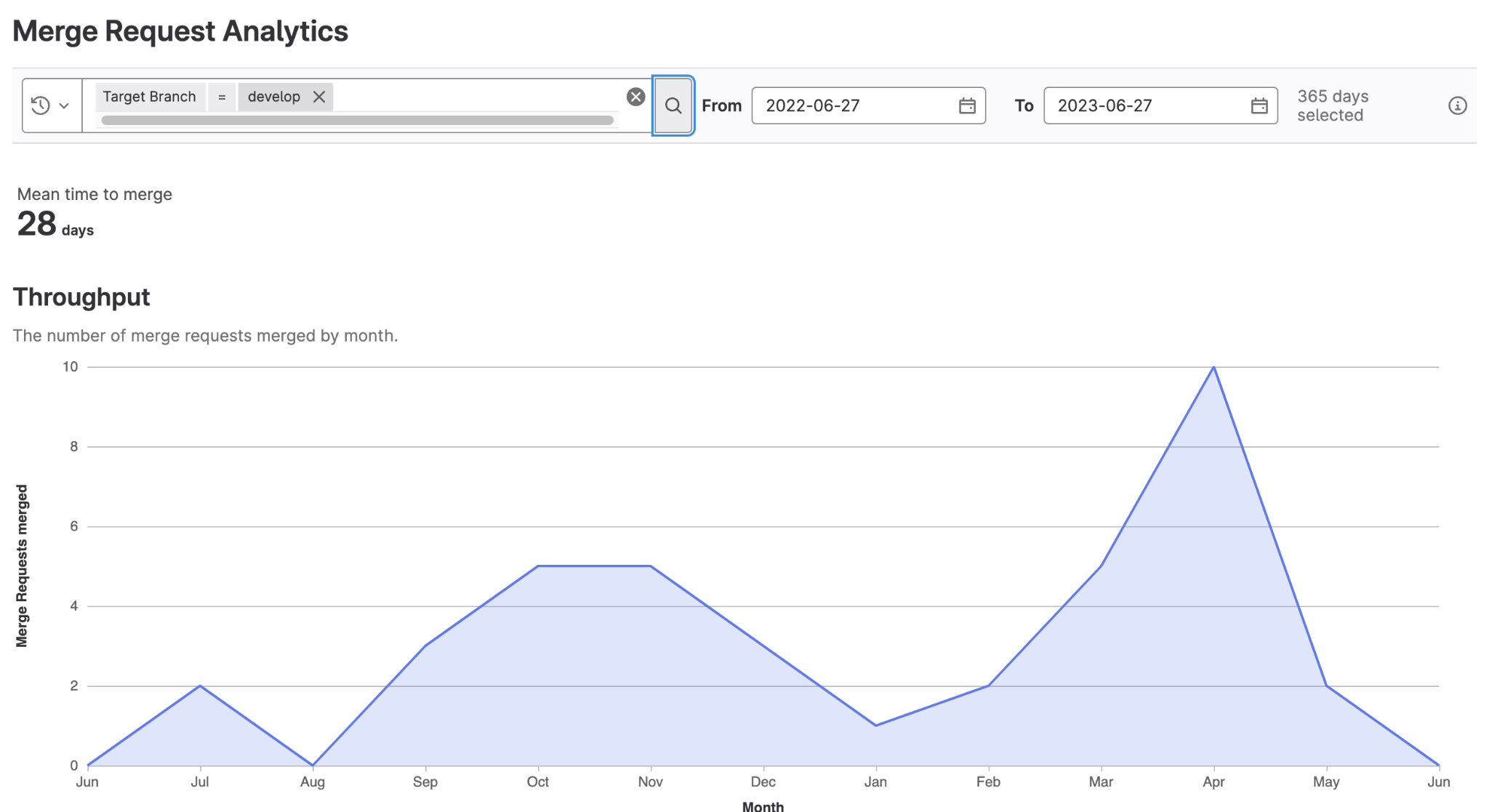 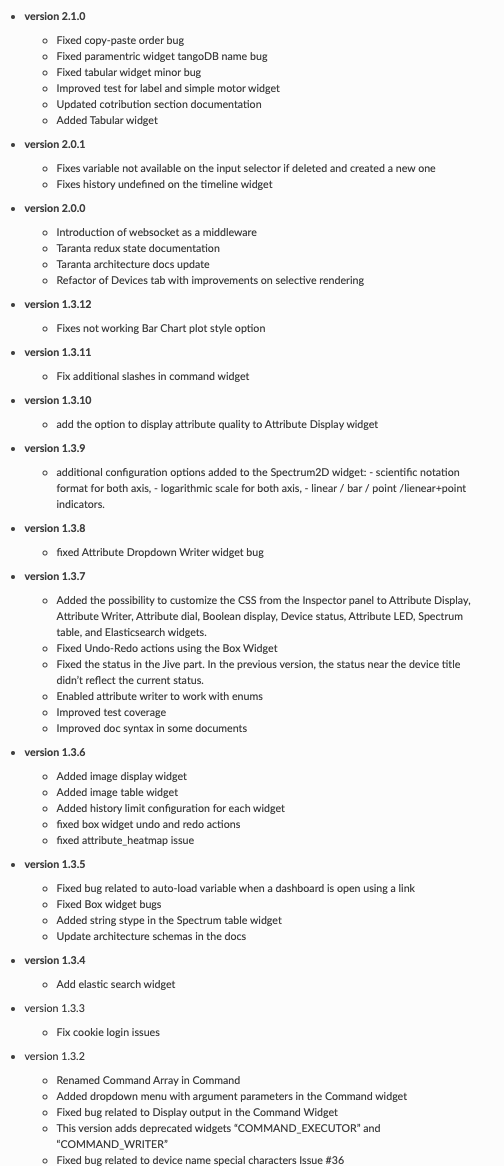 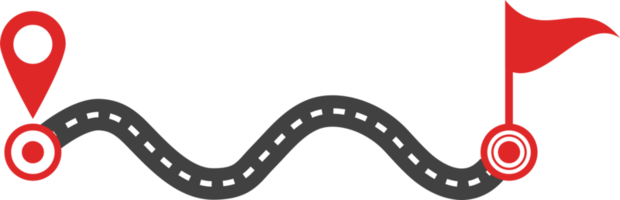 1.3.2
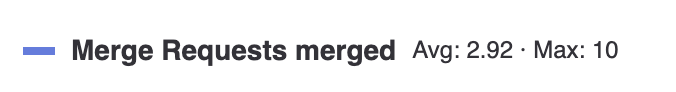 2.3.0
https://taranta.readthedocs.io/en/latest/history.html
From 1st Taranta F2F meeting outcomes
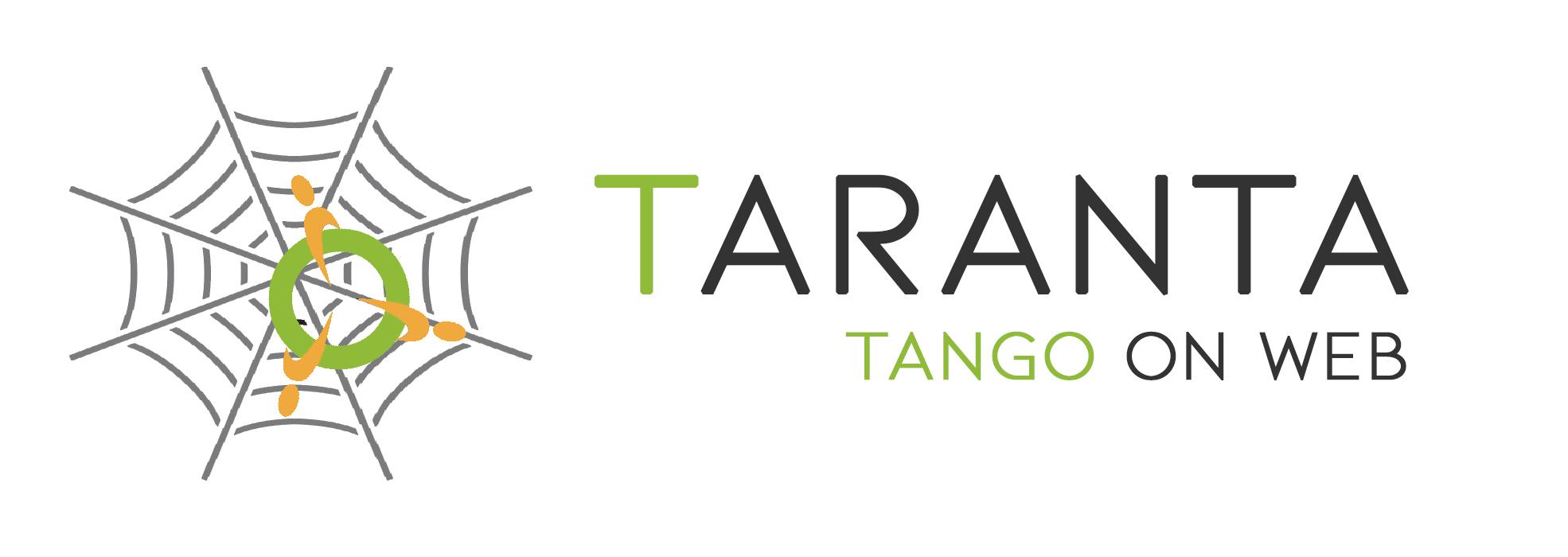 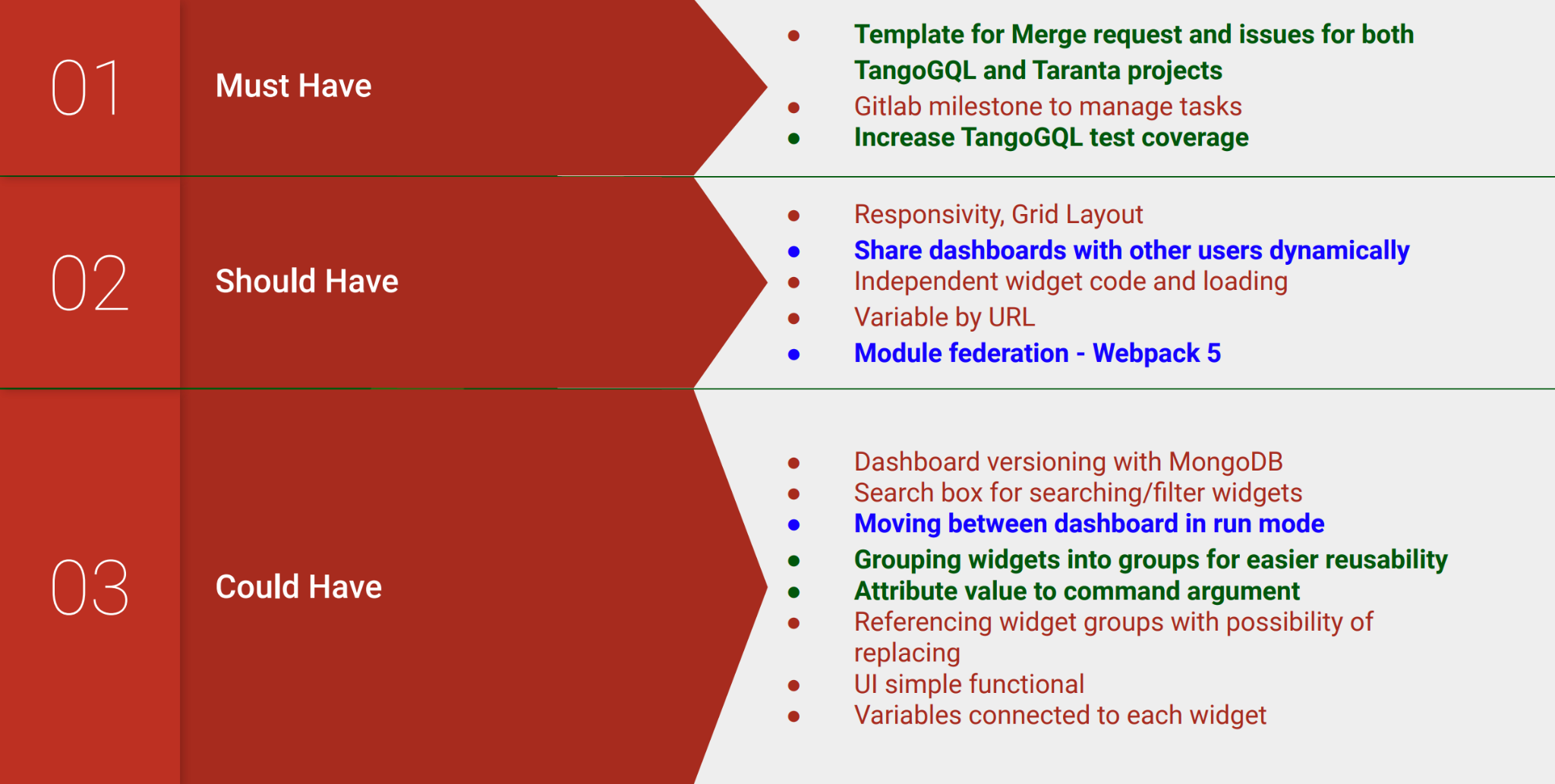 Improvements
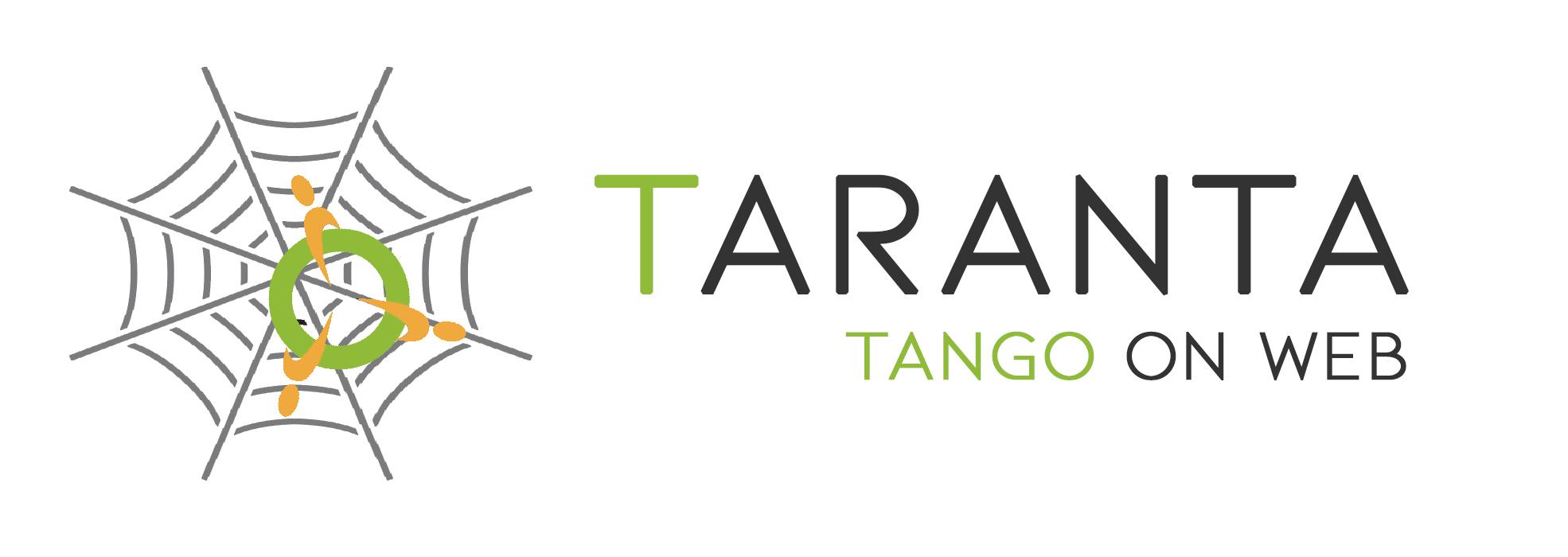 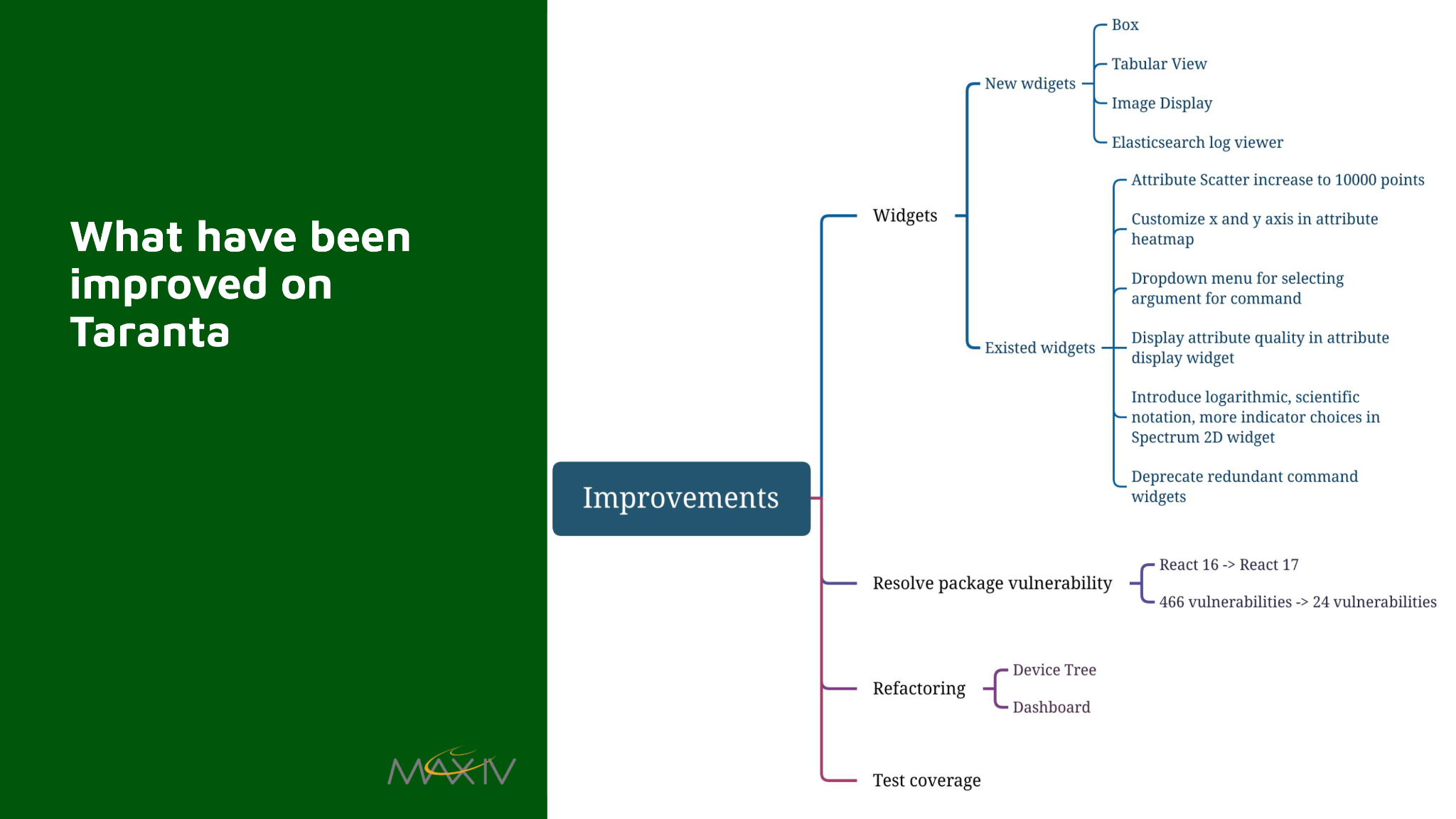 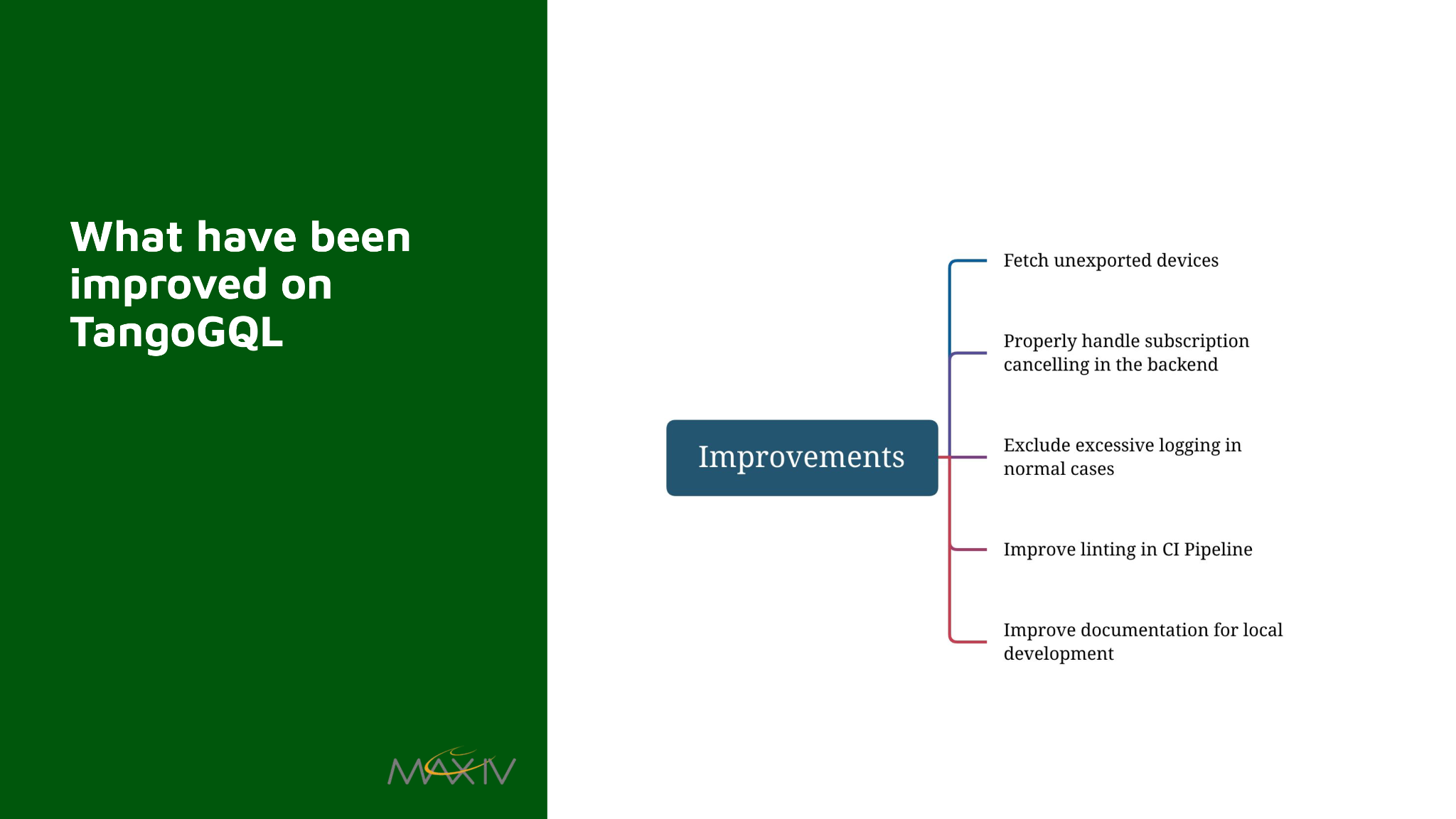 TangoGQL
Taranta
Tabular widget
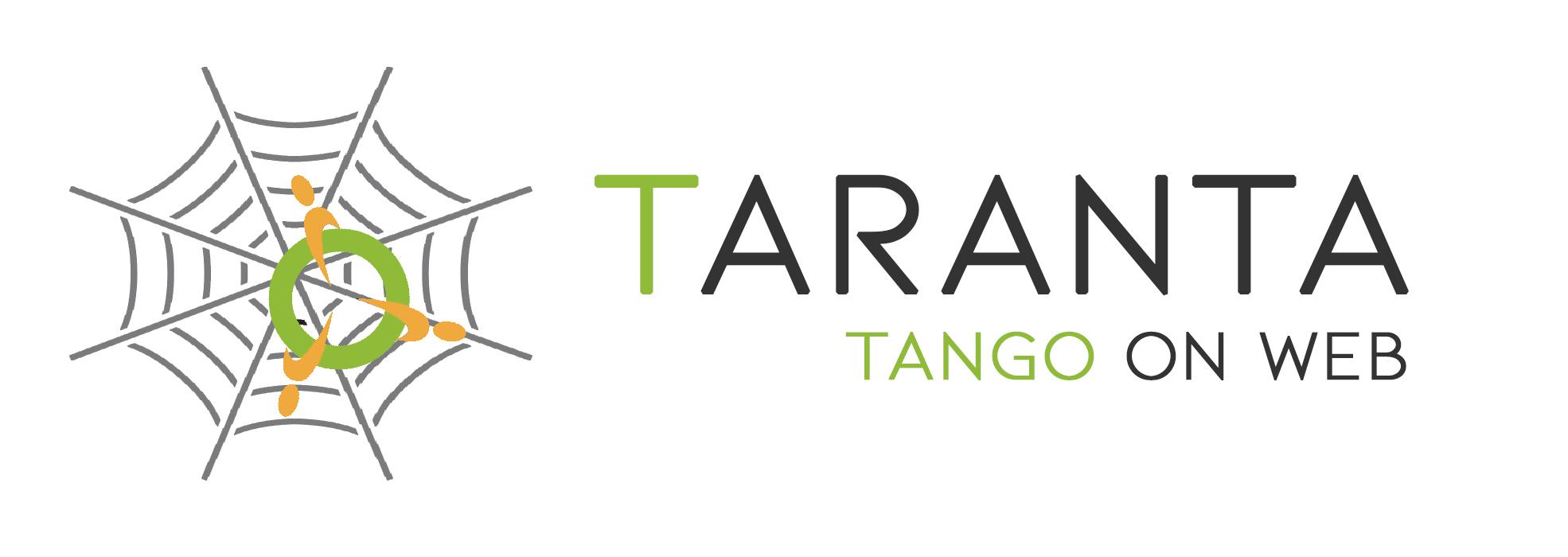 A "Table Widget" that allows presentation of information on a bidirectional grid, N rows x M columns. Each row presents an instance of devices and each column represents a property of that device, Examples of tables are: list of receptors, list of subarrays, list of alarms. Example of columns are names, addresses, LEDs, states, attribute values.
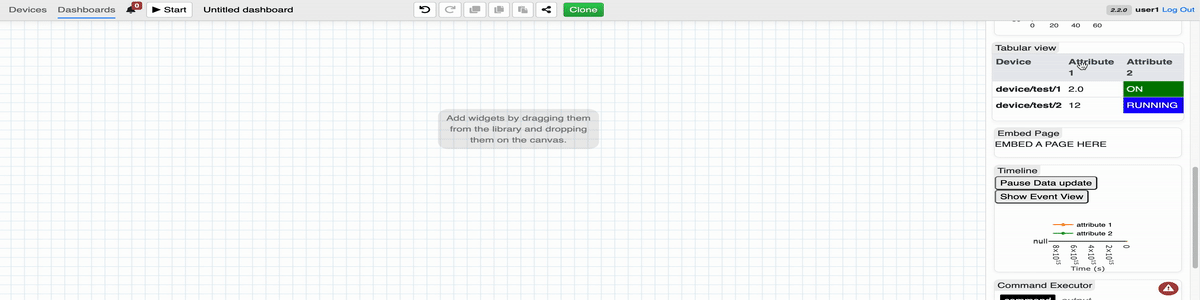 Update vulnerable packages Step 1
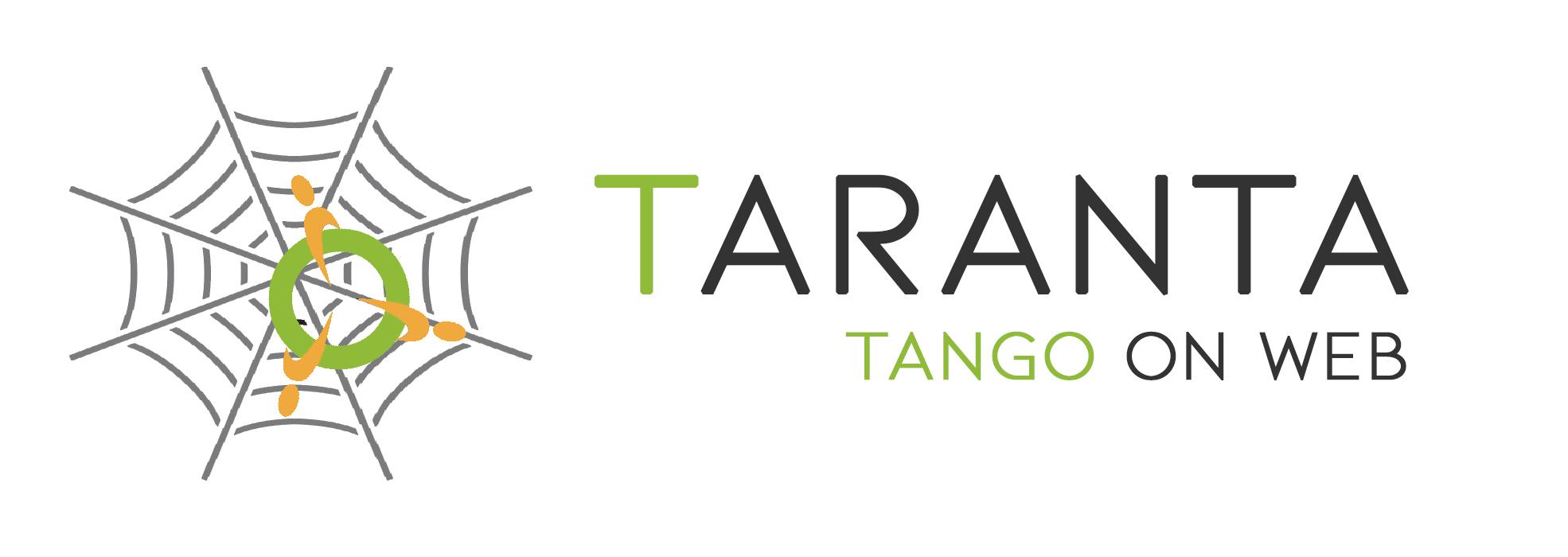 Main libraries updated: 
React: 16 -> 17
@types/node: 12.0.2 -> 18.14.0
node: 14-alpine -> 18-alpine
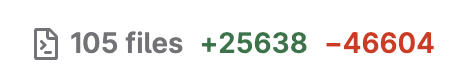 2.2.0
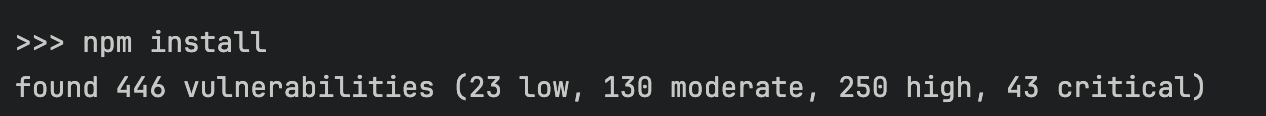 2.3.0
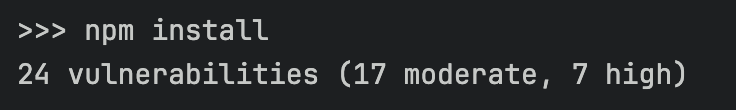 Performance issue
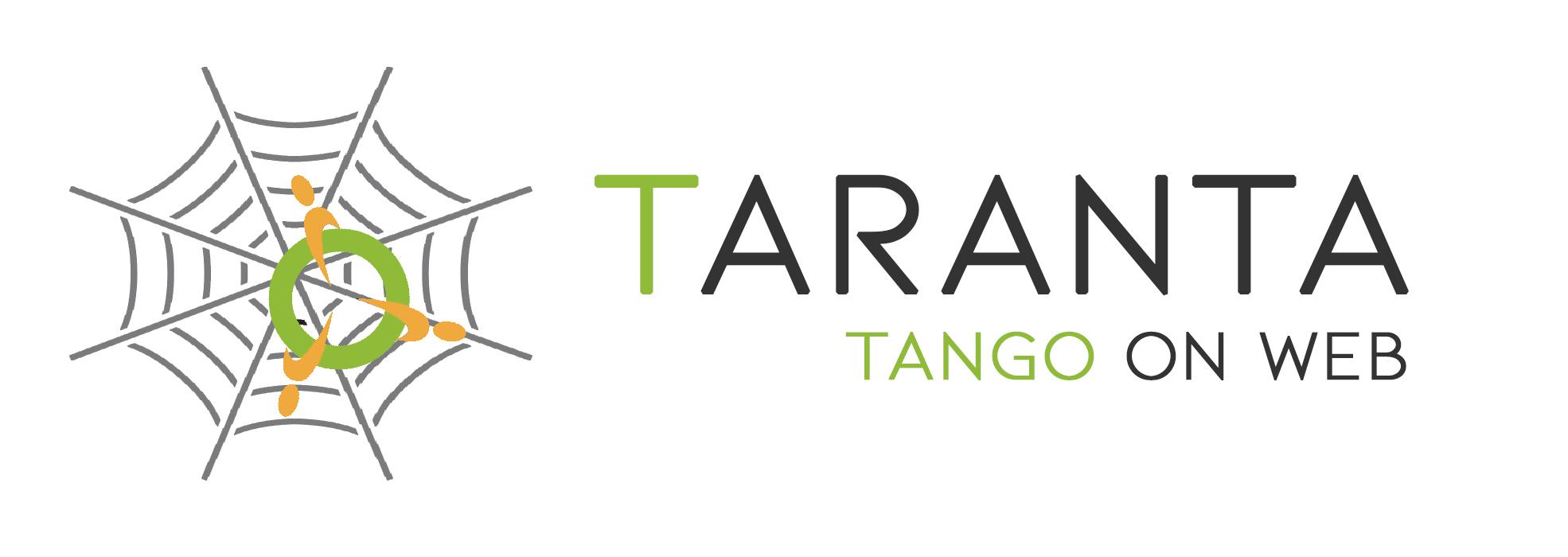 A big chunk of work resolved a problem that leads to memory leaks that can be experienced with dashboards containing a dozen of widgets that are updated frequently for a couple of minutes.
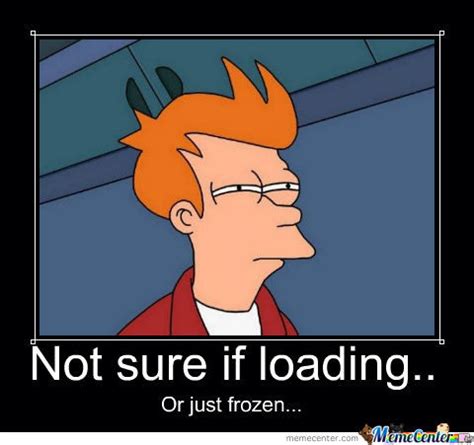 Refactor device and dashboard
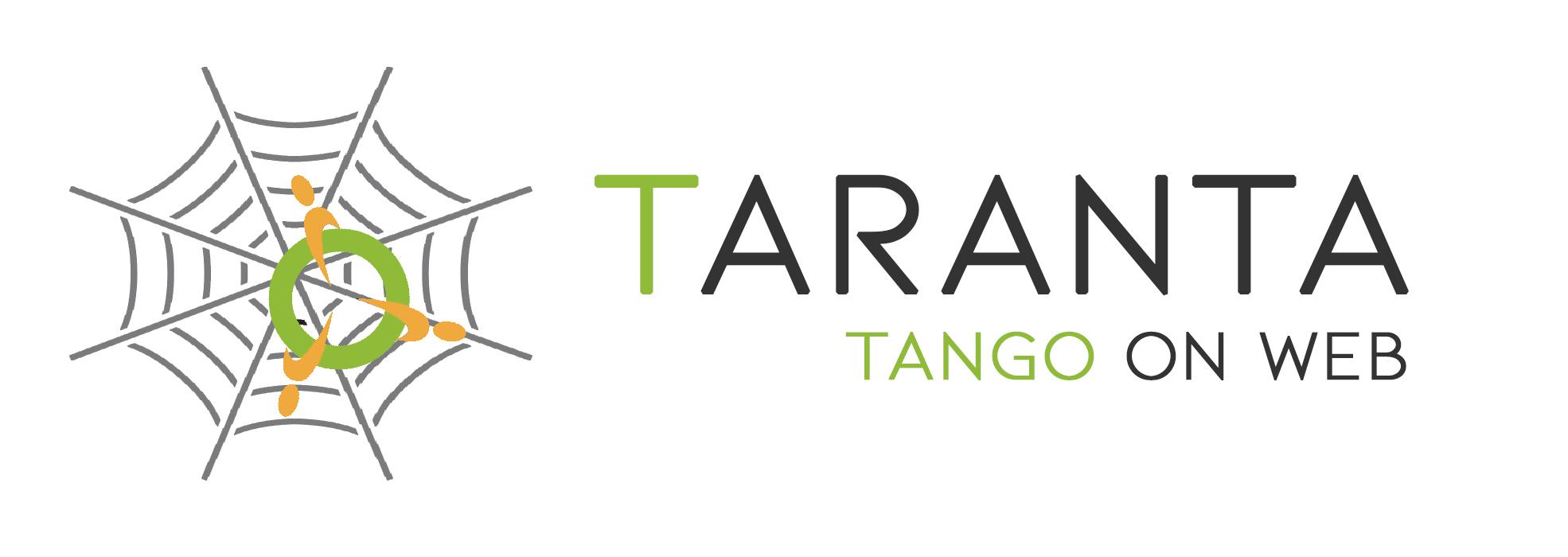 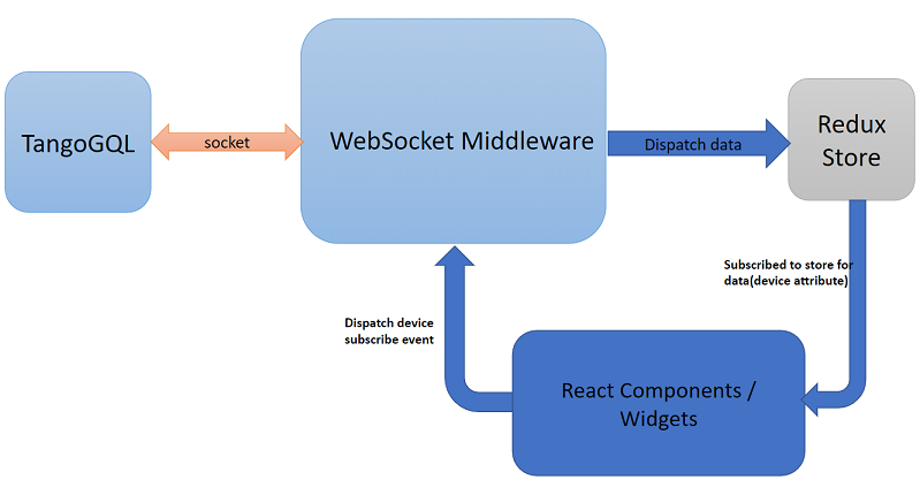 Refactor
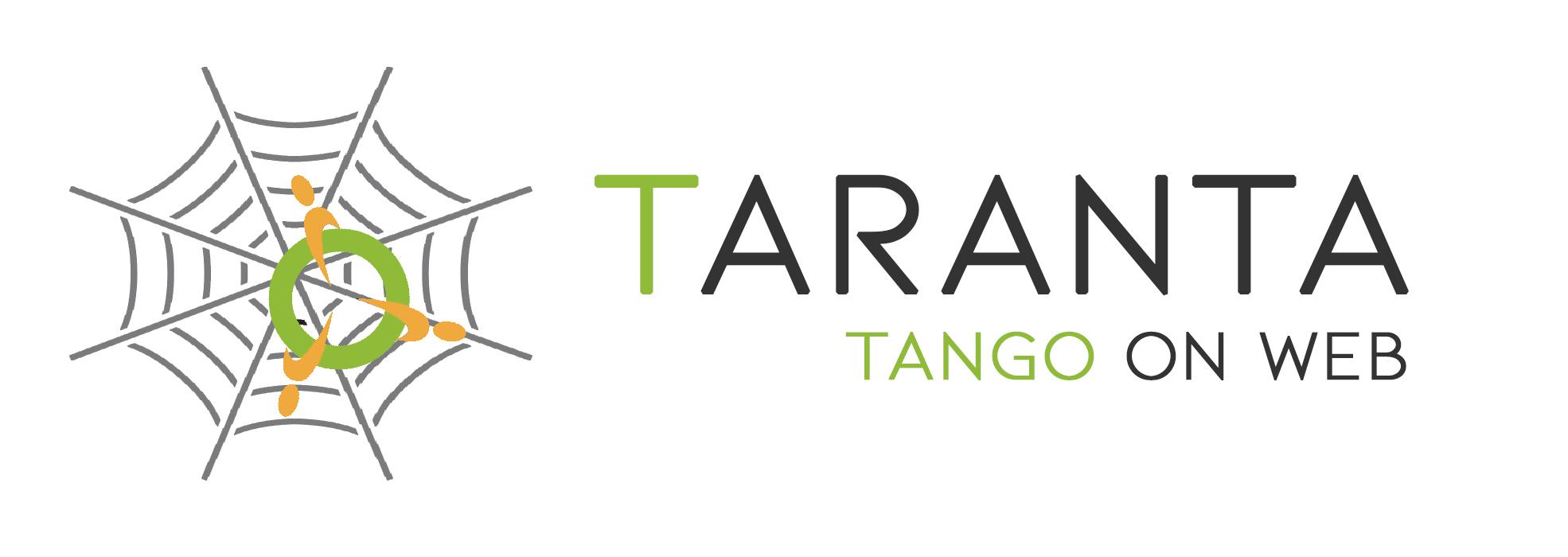 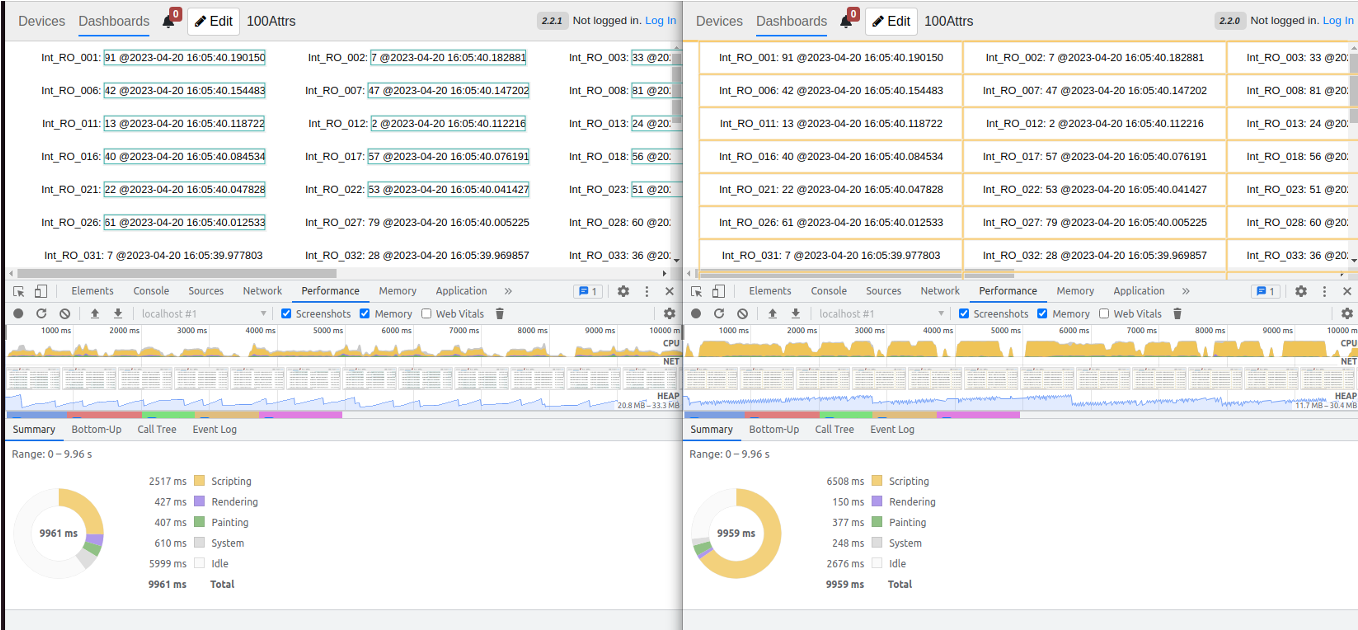 Refactor key points
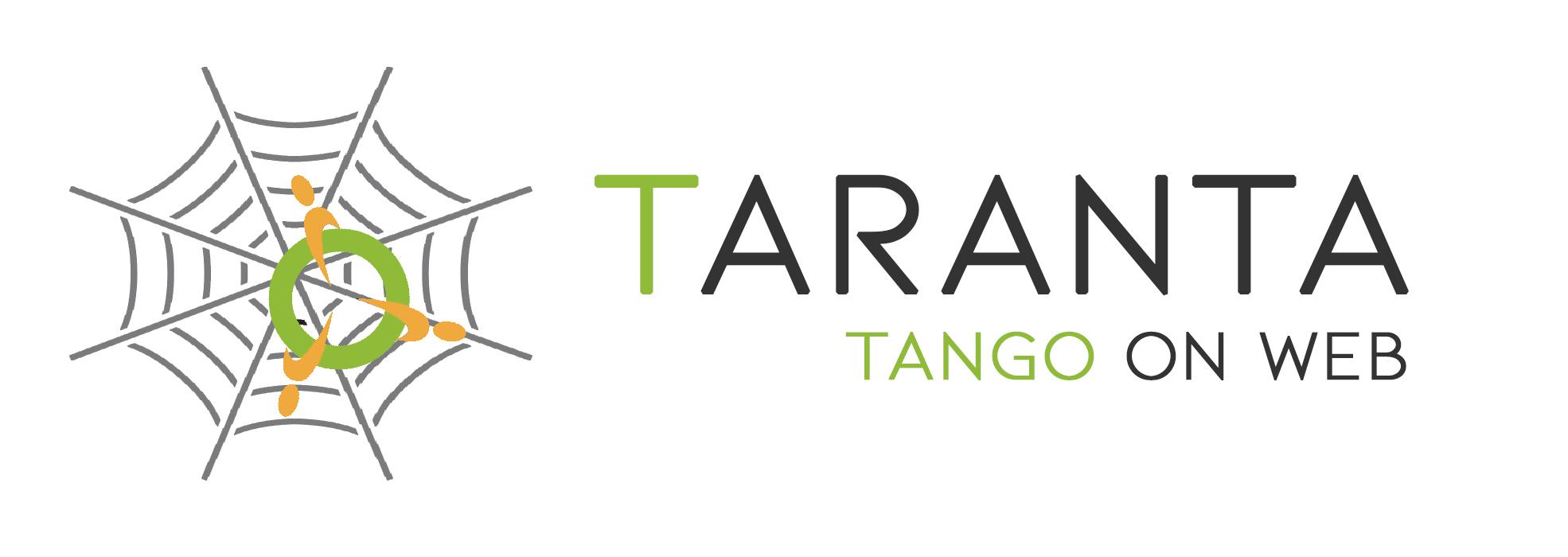 Performance improvement (Unnecessary dashboard renders are avoided) 
Long-running dashboards freeze bug fixed
Standardization of data access on taranta (making it faster and easier to implement new components)
Improved WebSocket management and communication recovery
Backward compatibility
Tests improvement
Current version
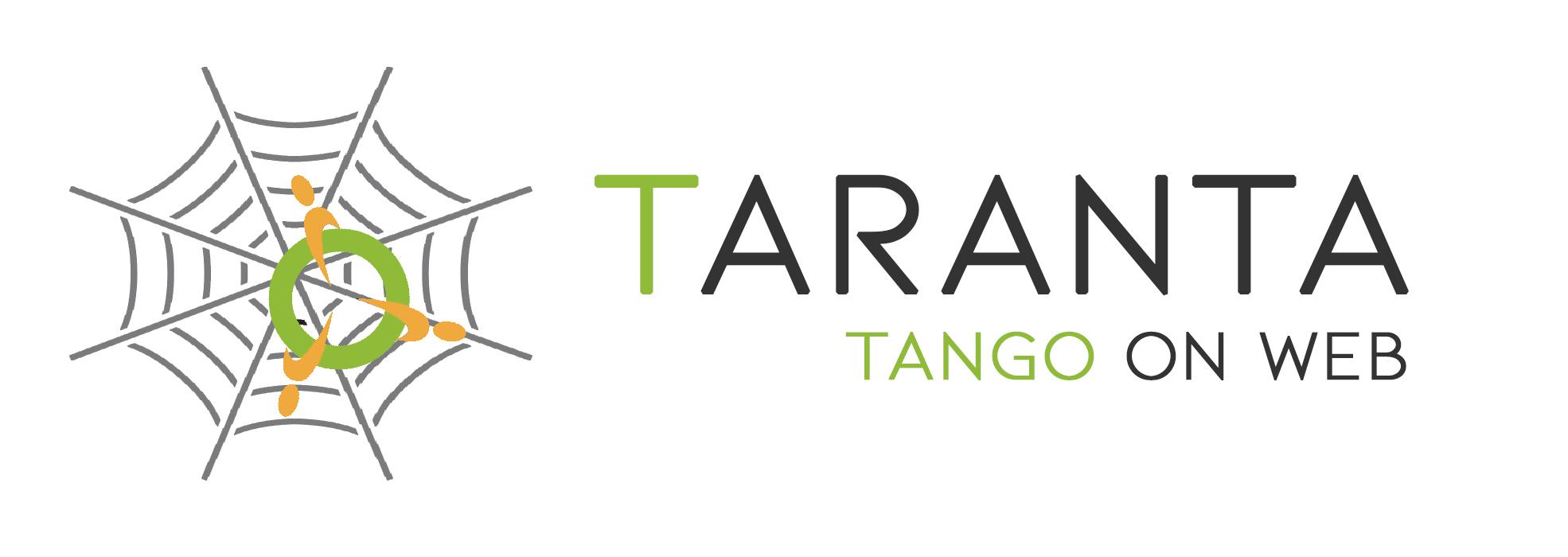 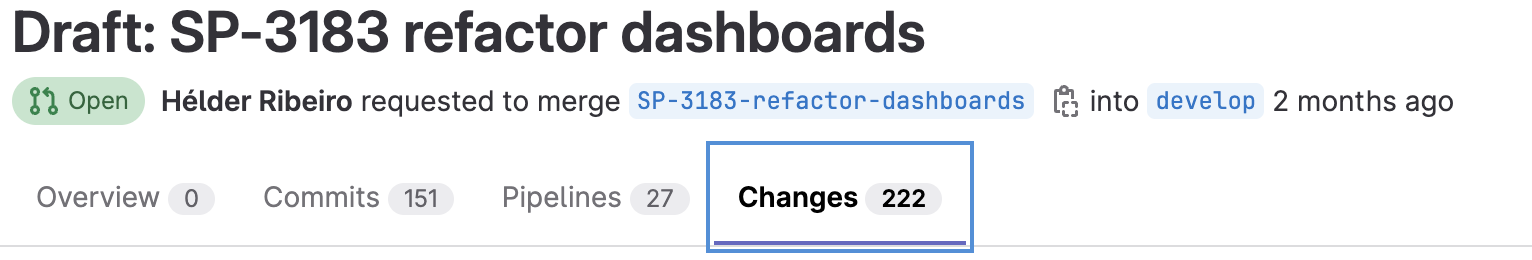 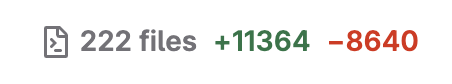 Rocky road to ?
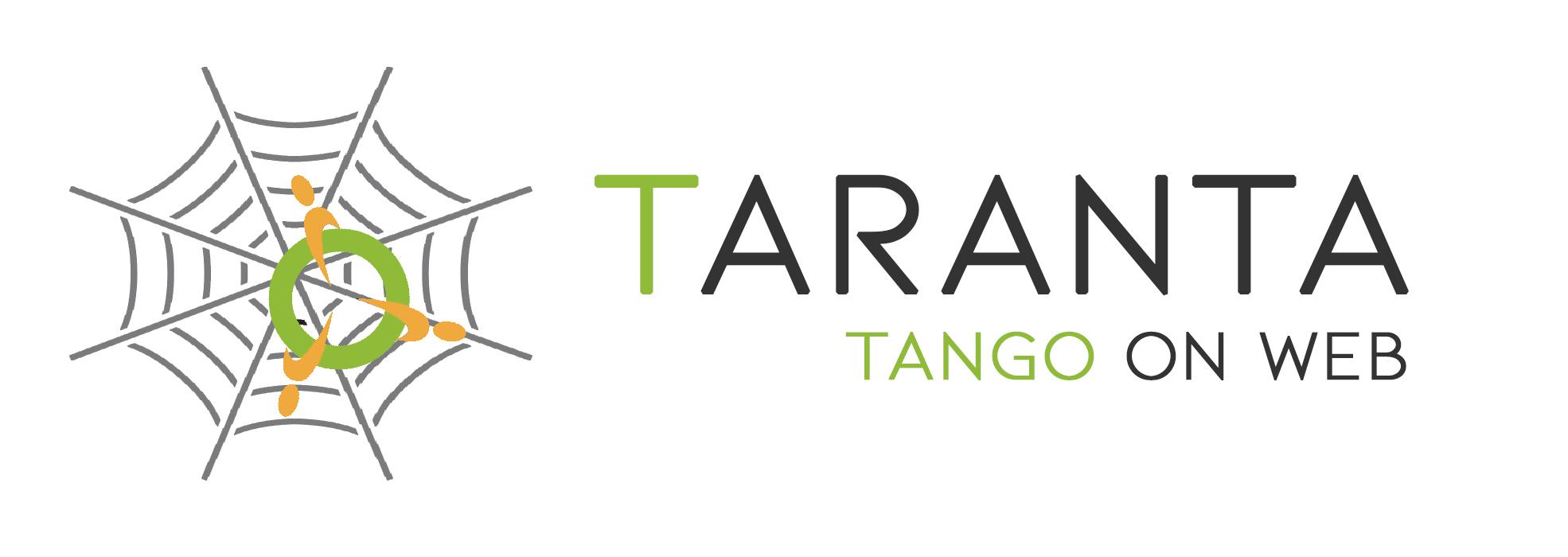 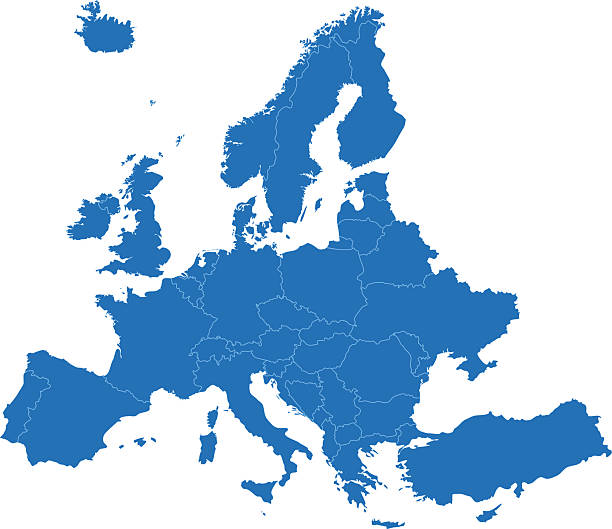 ?
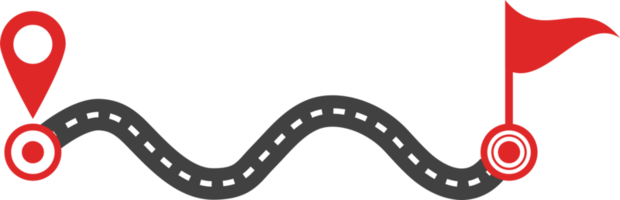 In the near future
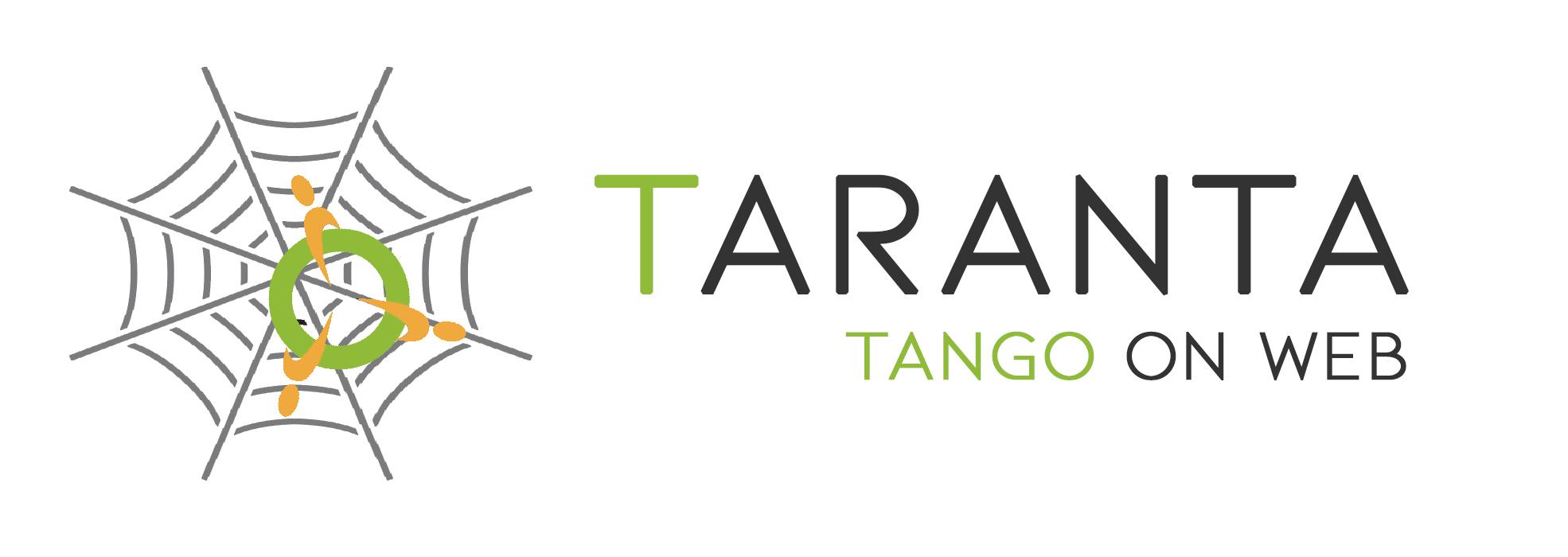 Usability improvements
We received feedbacks from SKA and MaxIV users (24 pages)
Most of them will be solved with the new release
Other improvements will be prioritized and developed from September
Multiple Tango Database
Access multiple Tango database from widgets
One default Tango database
Strongly requested both from MaxIV and SKAO
In the near future
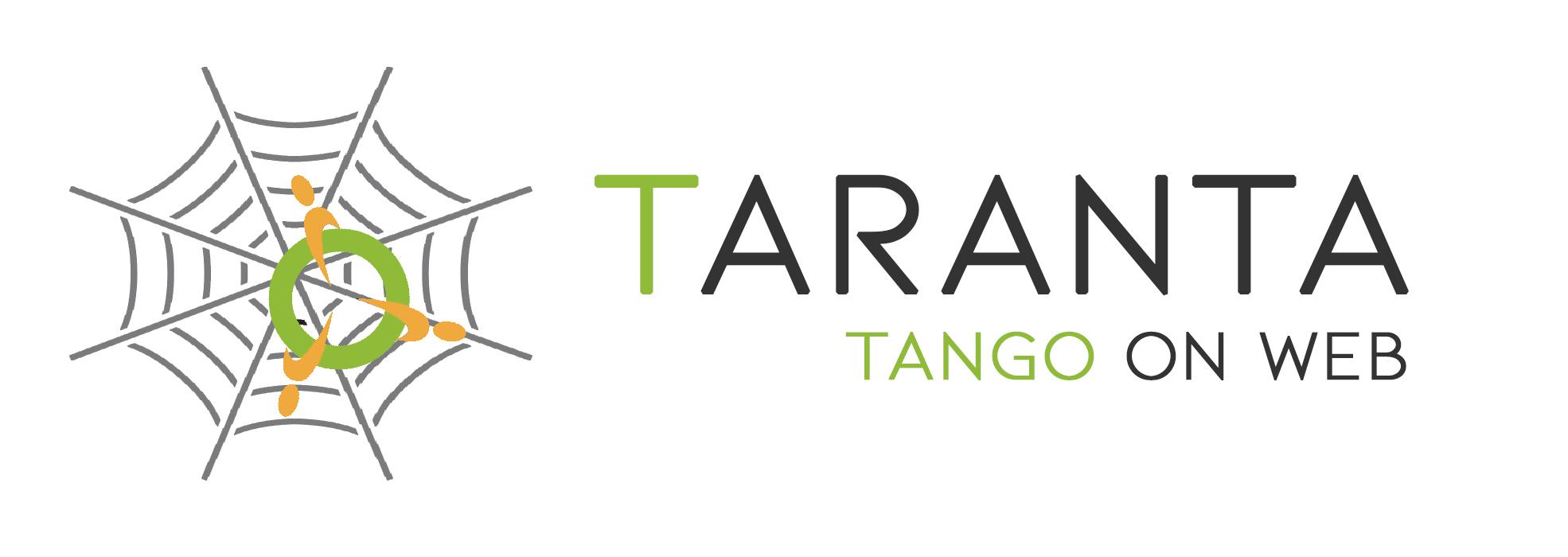 Web Synoptic
SVG synoptic widget
Mouse interaction (Zoom/Pan, layers)
TangoGQL improvement using Ariadne (a prototype already exists)
Schema mostly complete (partially tested with Taranta)
Test suite adapted from TangoGQL
Missing some Taranta specific stuff, like auth 
Uses data loaders
Taranta as framework
Use Taranta as framework to develop independent web user interface
The future is not so far :)
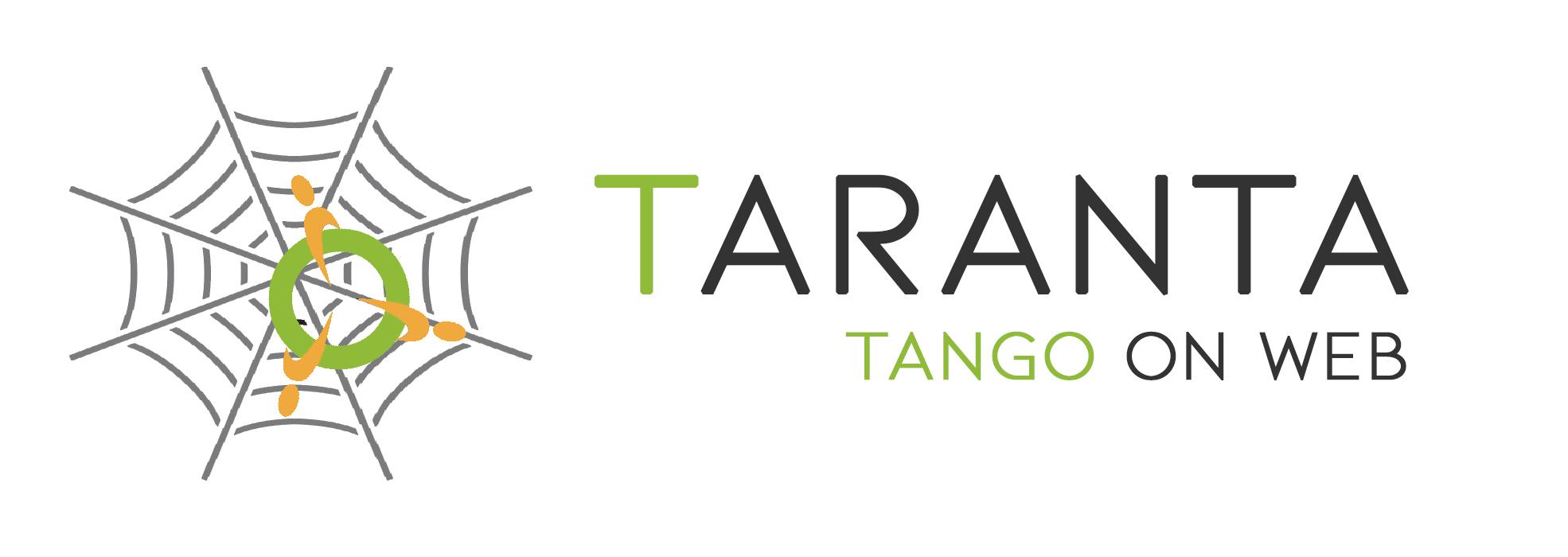 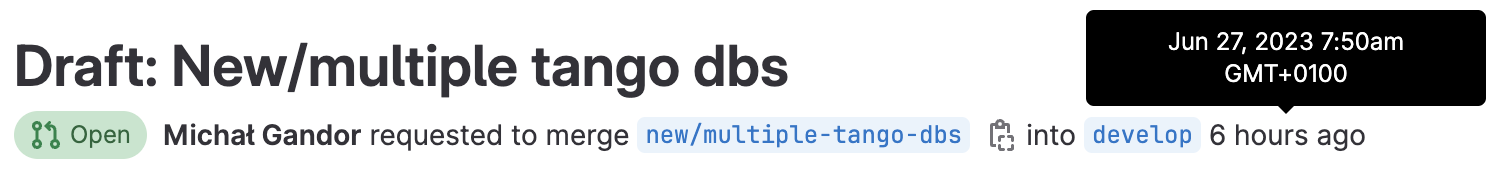 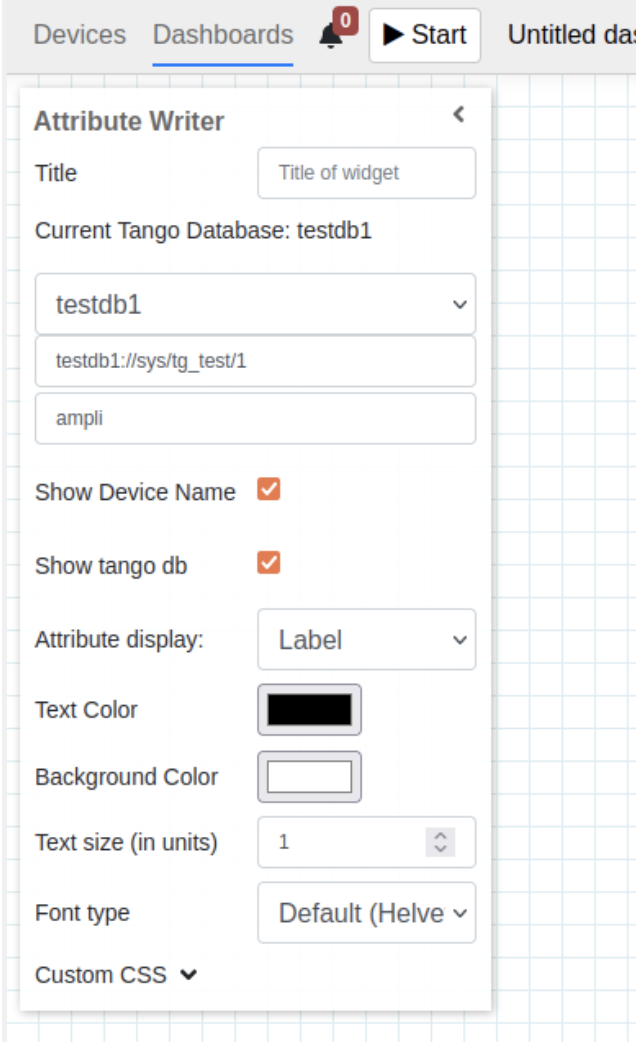 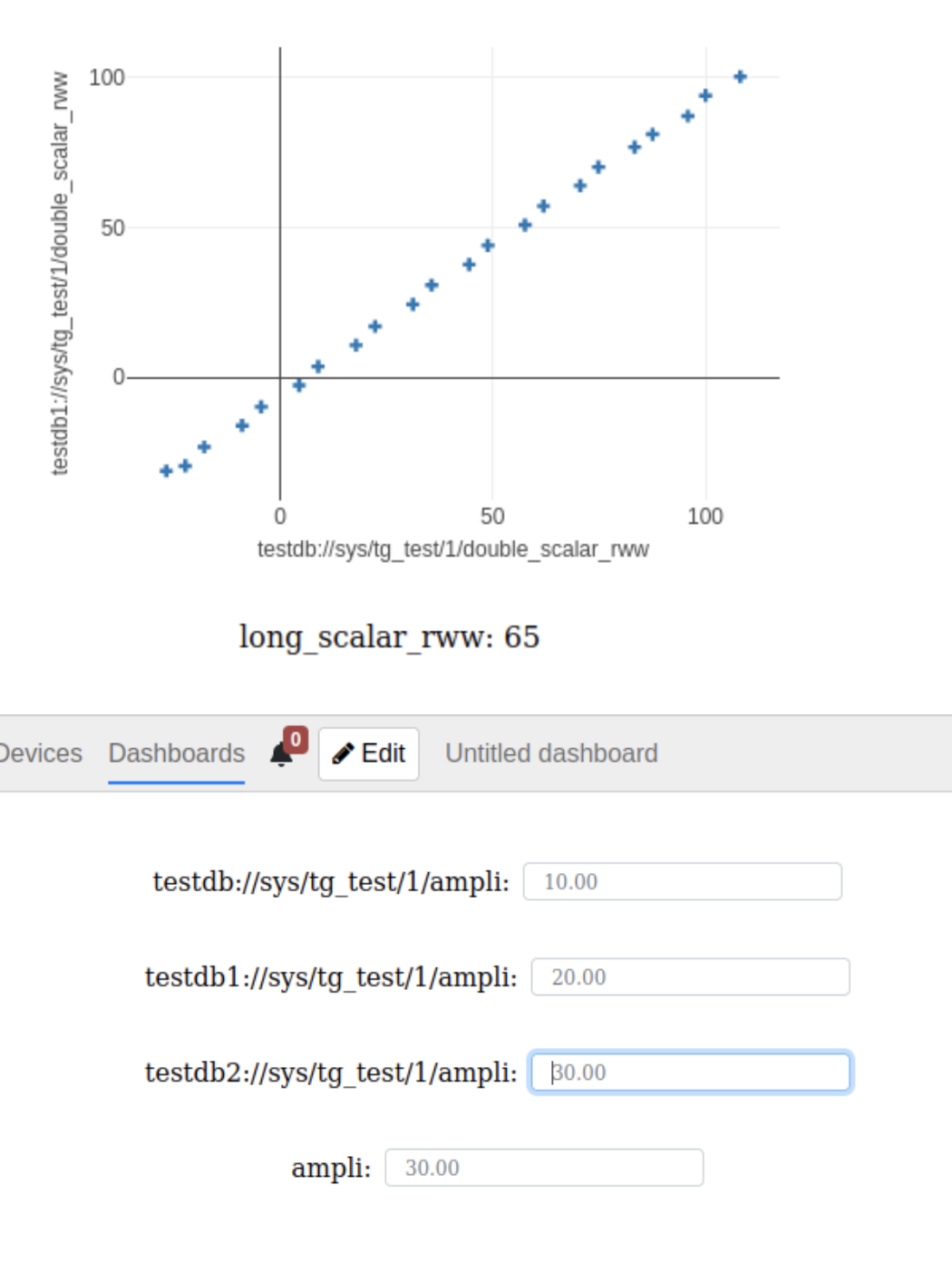 Community: how to contribute
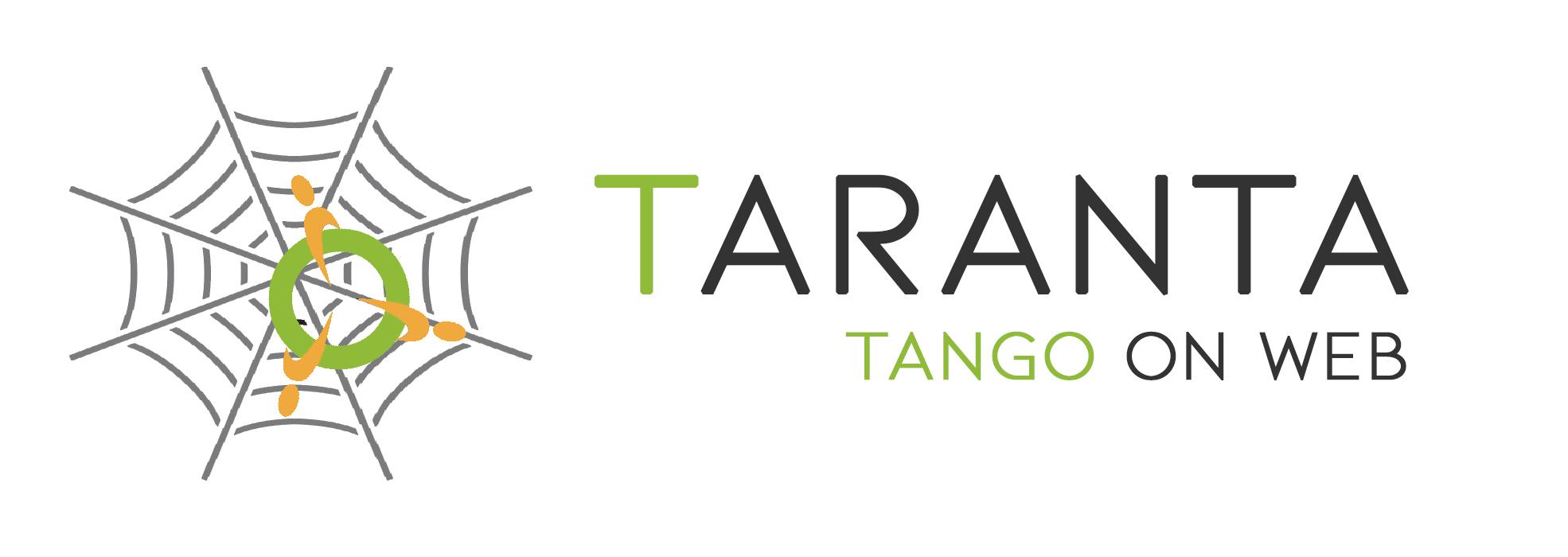 Join the #taranta-webjive slack channel in the Tango Slack Domain (http://tango-controls.slack.com/)
Attend the Taranta Weekly meeting, every Friday from 9:00 AM to 10:00 AM UTC on Google Meet (in the slack channel you will receive the details)
Add feedbacks, new desiderata or report bugs in our GitLab Repository, in the Issue Section
Contribute to code and raise your merge request



https://taranta.readthedocs.io/en/develop/install_howto_contribute.html
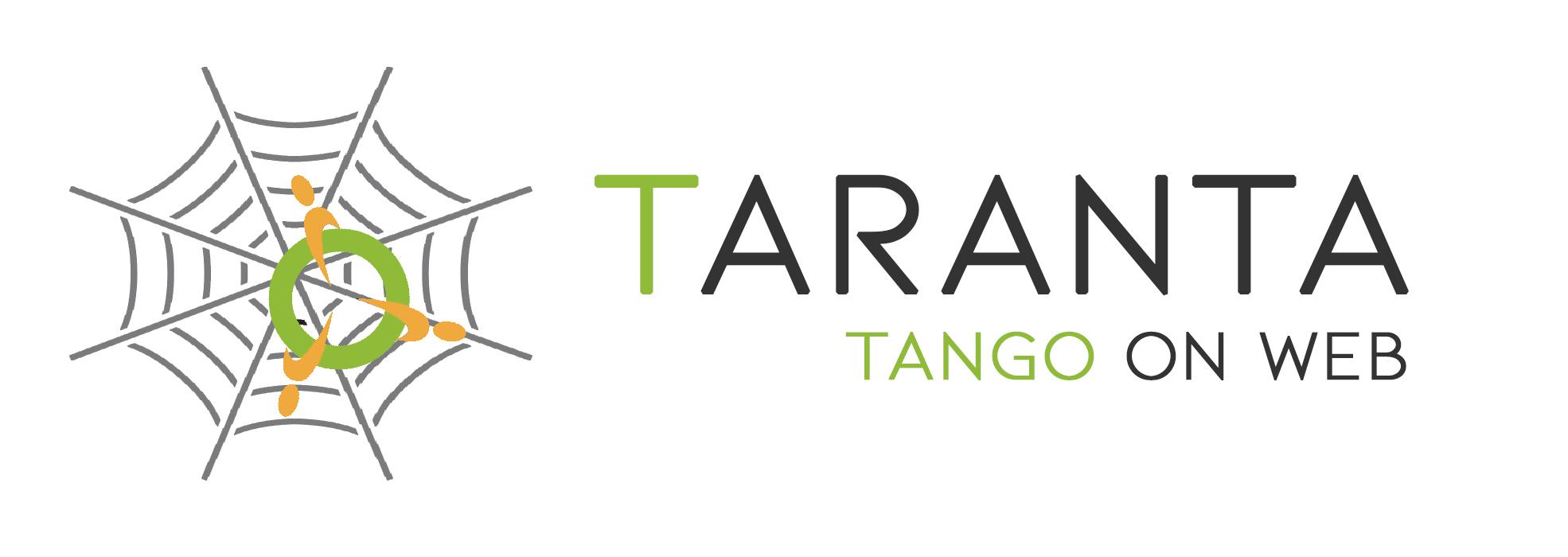 Thank you for your attention!

Matteo Canzari - matteo.canzari@inaf.it